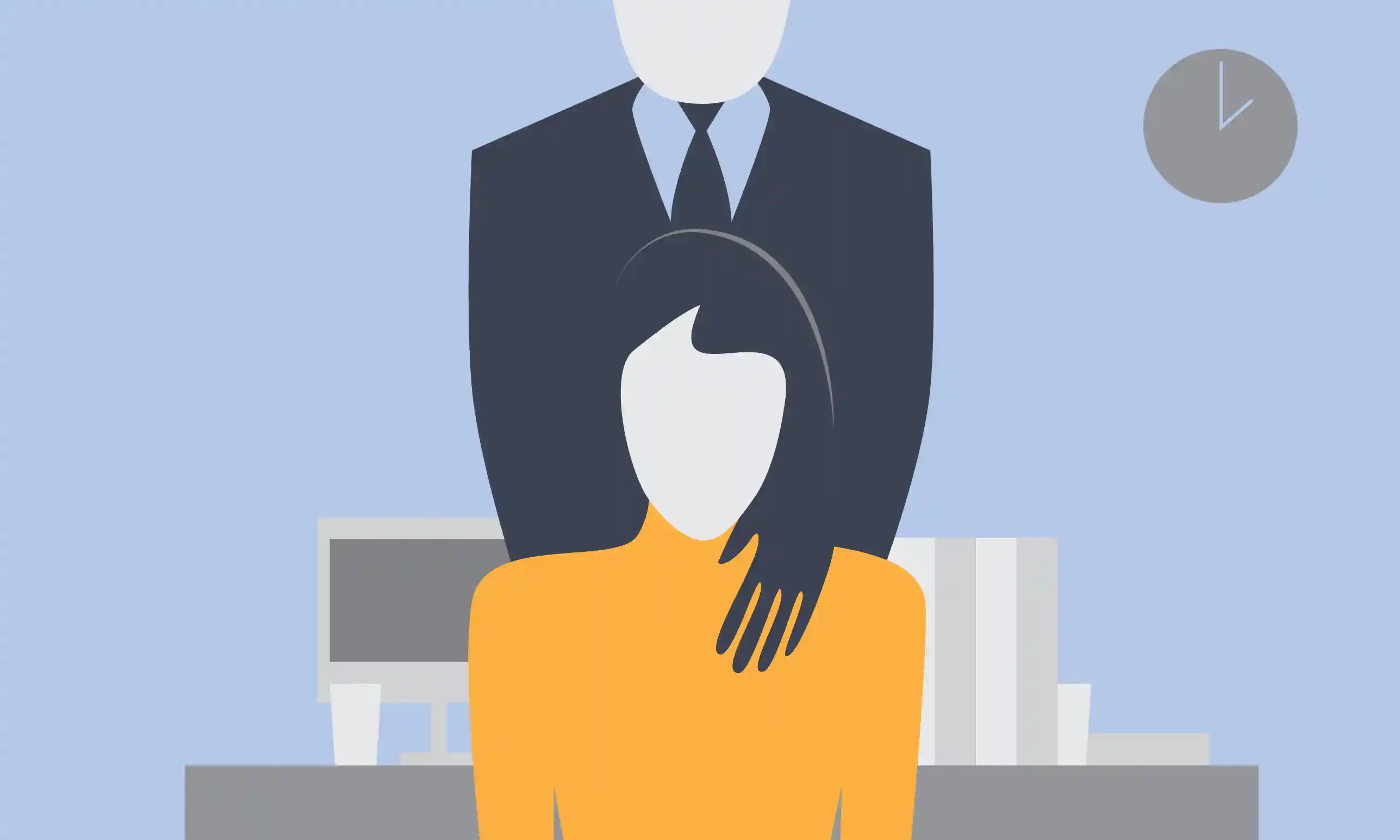 Sexual Harassment Awareness Training
Dr. Justin D’Arienzo 
Board Certified Clinical Psychologist
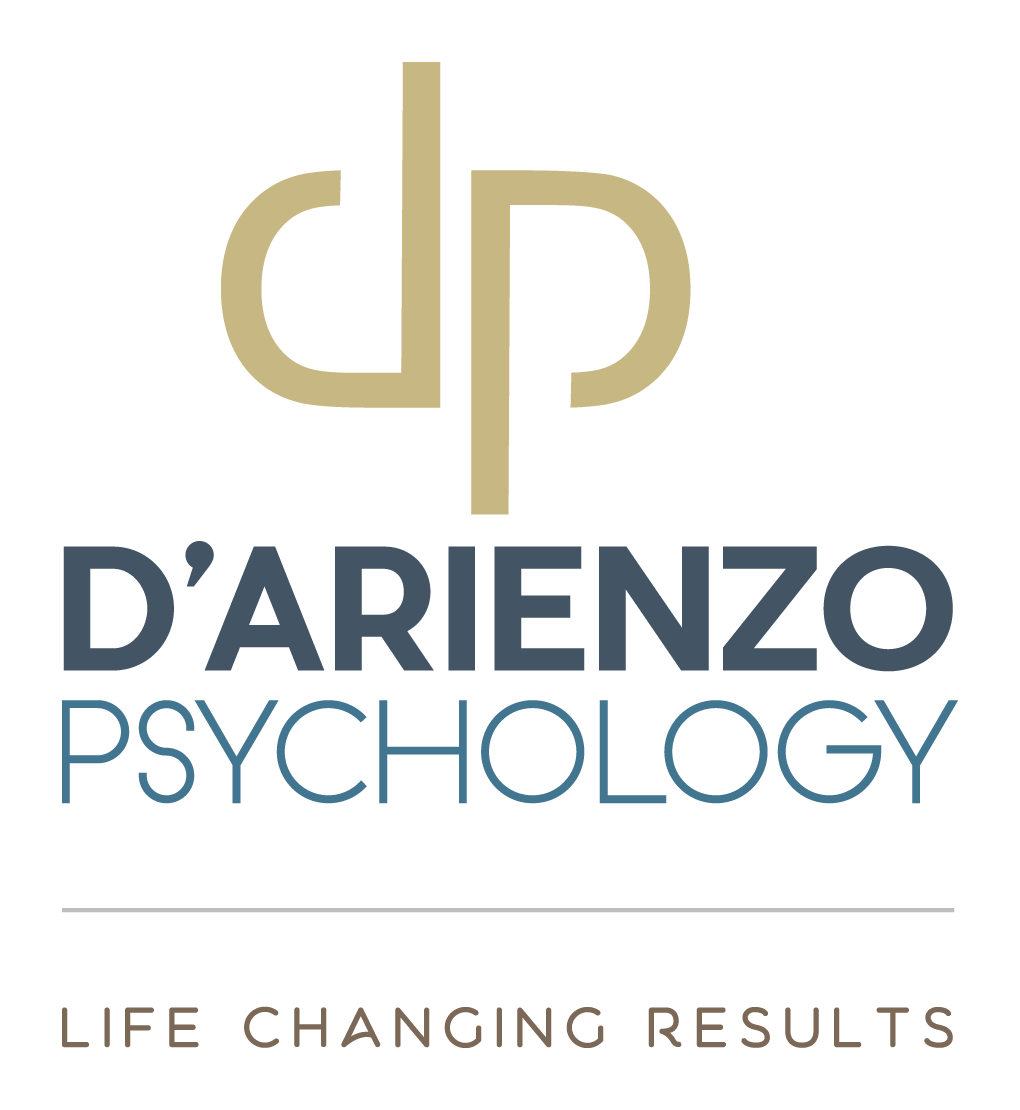 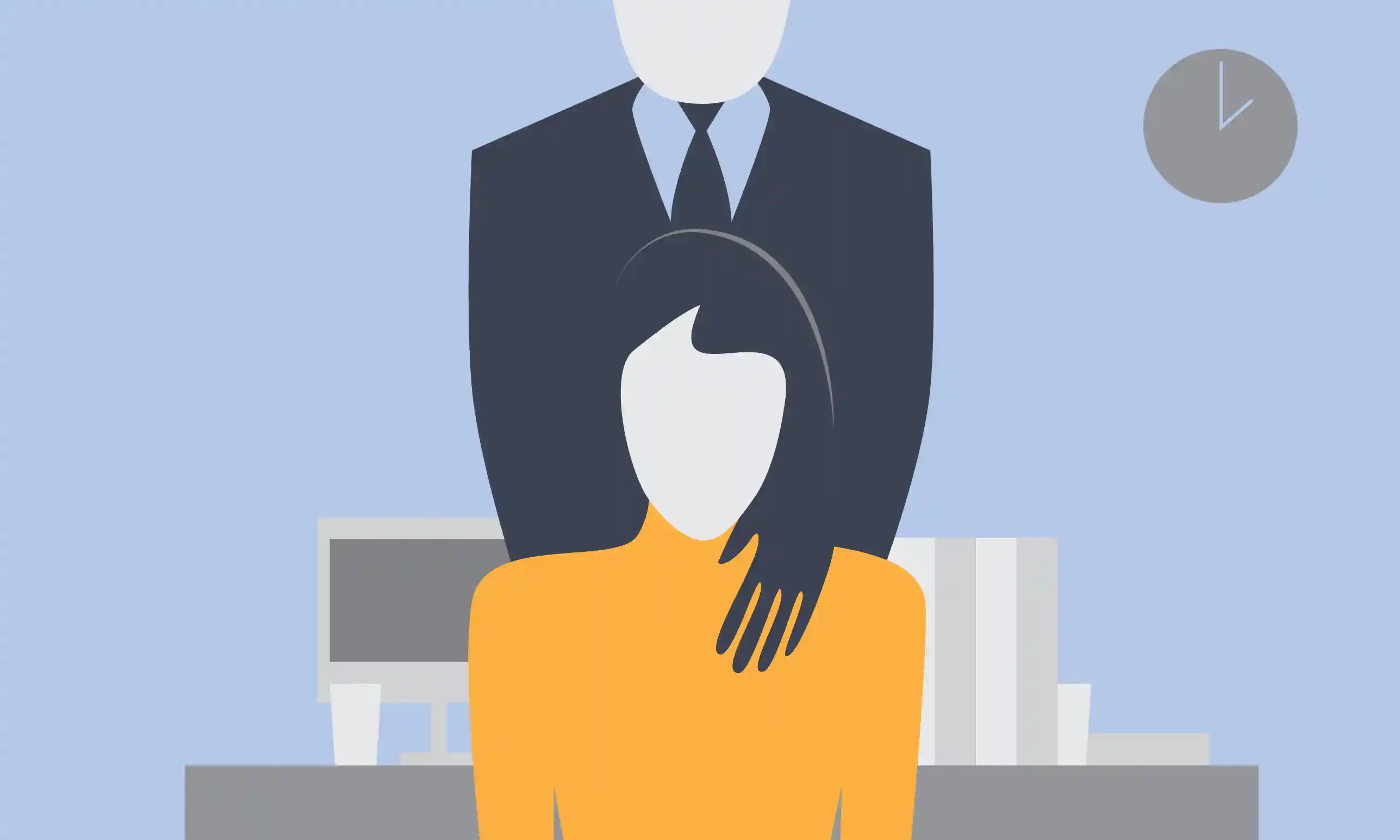 https://www.youtube.com/watch?v=NFzmhx97FcQ Highlights from the Office Sexual Harassment https://www.youtube.com/watch?v=6u2vQ93Xv6Y  Matt Lauer Videohttps://www.youtube.com/watch?v=RlZmdAU-R0M  Tommy Callaway
Dr. Justin D’Arienzo 
Board Certified Clinical Psychologist
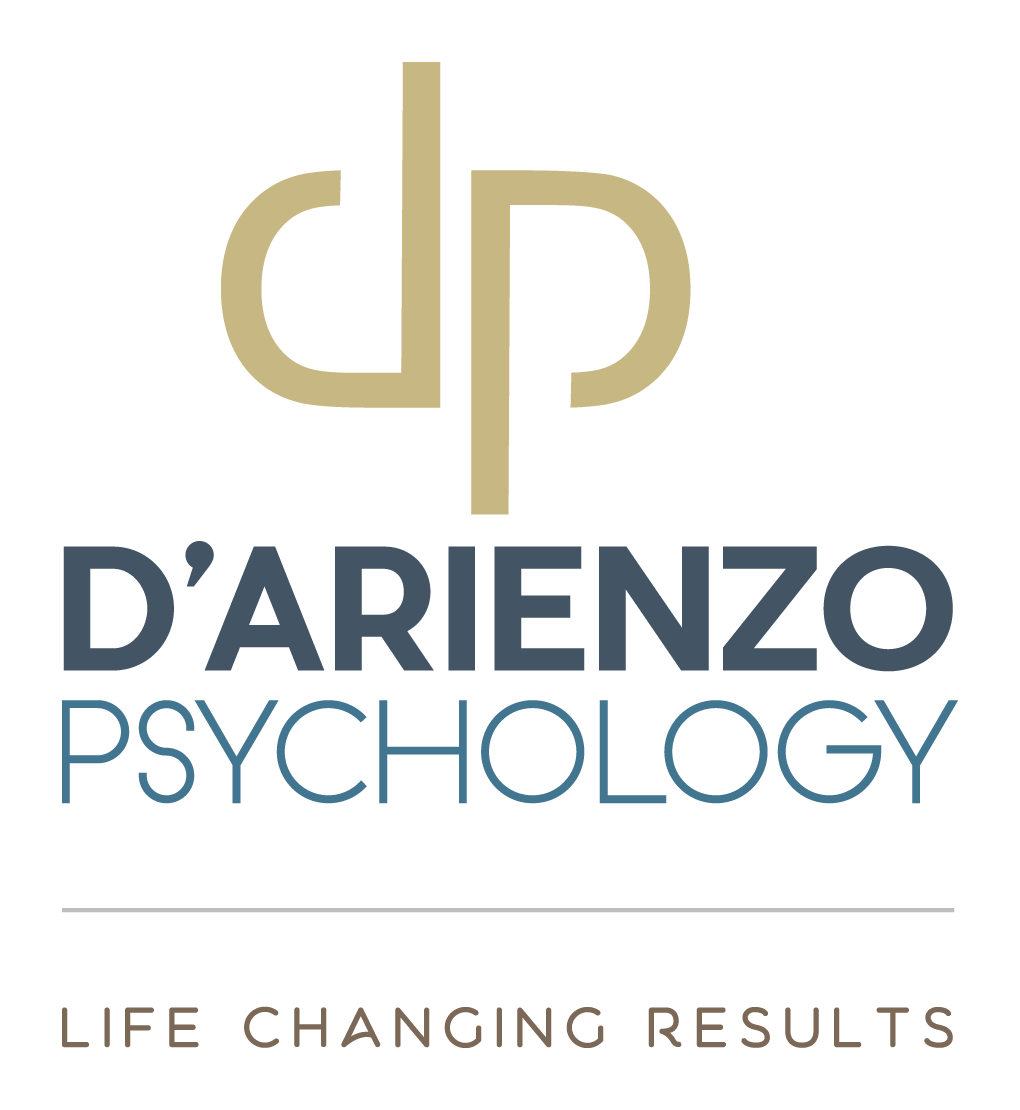 Why Do People Harass Others?
Express dominance or power;
Organizational or social control over someone
Attempt to seek peer approval
Use as a bullying tactic
Who Perpetrates Sexual Harassment?
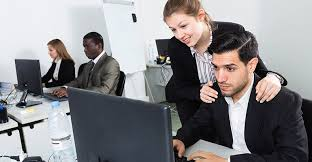 Anyone can harass, just as anyone can be the target of harassment regardless of sex, sexual preference, age, or professional position.
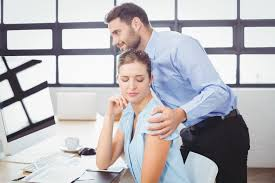 Difference Between Sexual Harassment, Physical Attraction, and Flirting?
Sexual Harassment is a form of discrimination and has nothing to do with one person’s physical attraction.


It is a misuse of POWER!!!
Legal Background of Sexual Harassment
Title VII of the Civil Rights Act of 1964
Sexual harassment is a form of sex discrimination that violates Title VII of the Civil Rights Act of 1964. Title VII applies to employers with 15 or more employees, including state and local governments. It also applies to employment agencies and to labor organizations, as well as to the federal government.


Civil Rights Act of 1991
The Civil Rights Act of 1991 (Pub. L. 102-166) (CRA) and the Lily Ledbetter Fair Pay Act of 2009 (Pub. L. 111-2) amend several sections of Title VII. In addition, section 102 of the CRA amends the Revised Statutes by adding a new section following section 1977 (42 U.S.C. 1981), to provide for the recovery of compensatory and punitive damages in cases of intentional violations of Title VII, the Americans with Disabilities Act of 1990, and section 501 of the Rehabilitation Act of 1973.
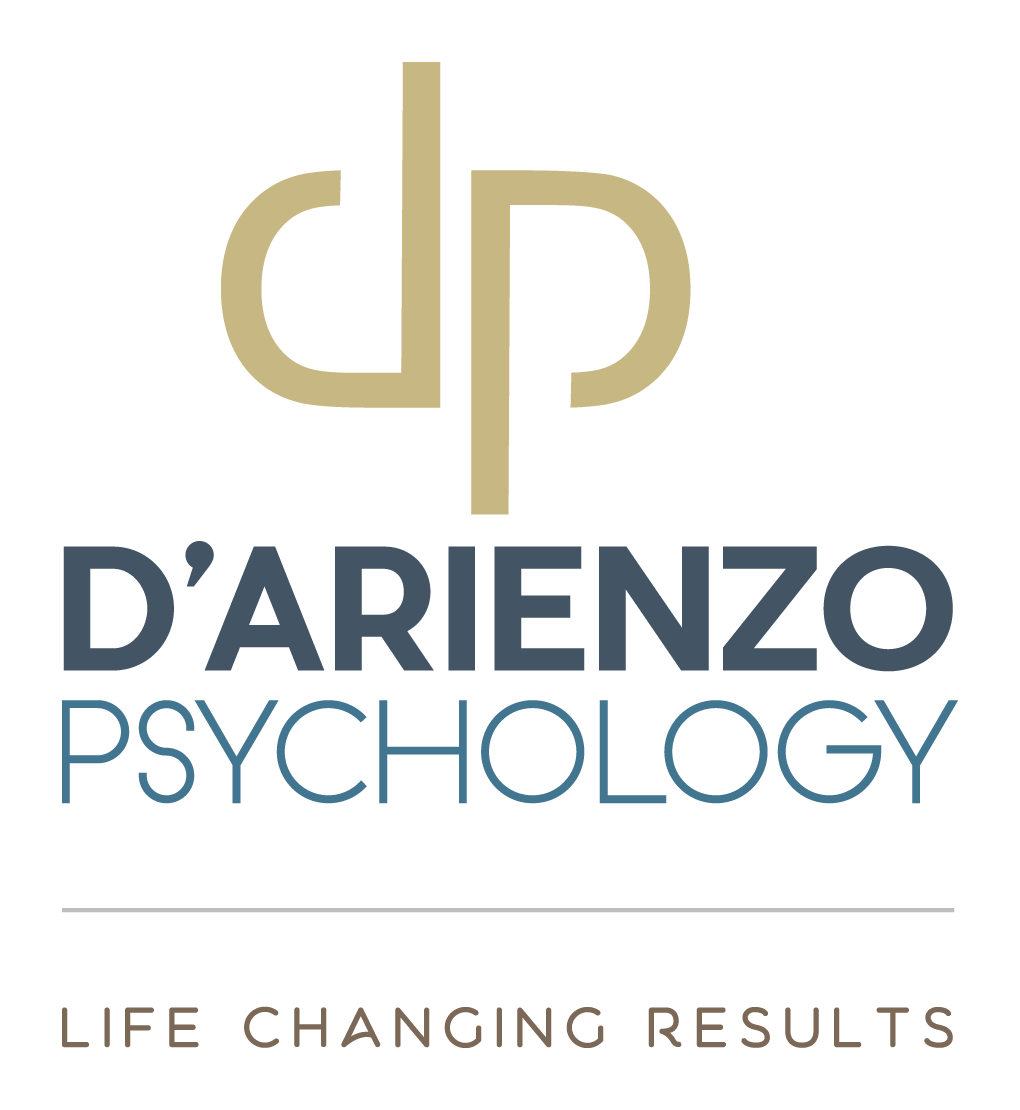 Legal Background of Sexual Harassment
Faragher  v. City of Boca Raton 1998
A female lifeguard, Beth Ann Faragher, alleged that she and other female lifeguards were harassed by two male supervisory lifeguards who made lewd remarks, inappropriately touched them and asked for sex.  Ultimately the US Supreme Court found that under Title VII of the Civil Rights Act of 1964, that an employer may be liable for supervisory employees whose sexual harassment of subordinates results in a hostile work environment amounting to job discrimination. However, the court also held that an employer could make an affirmative defense in certain situations.
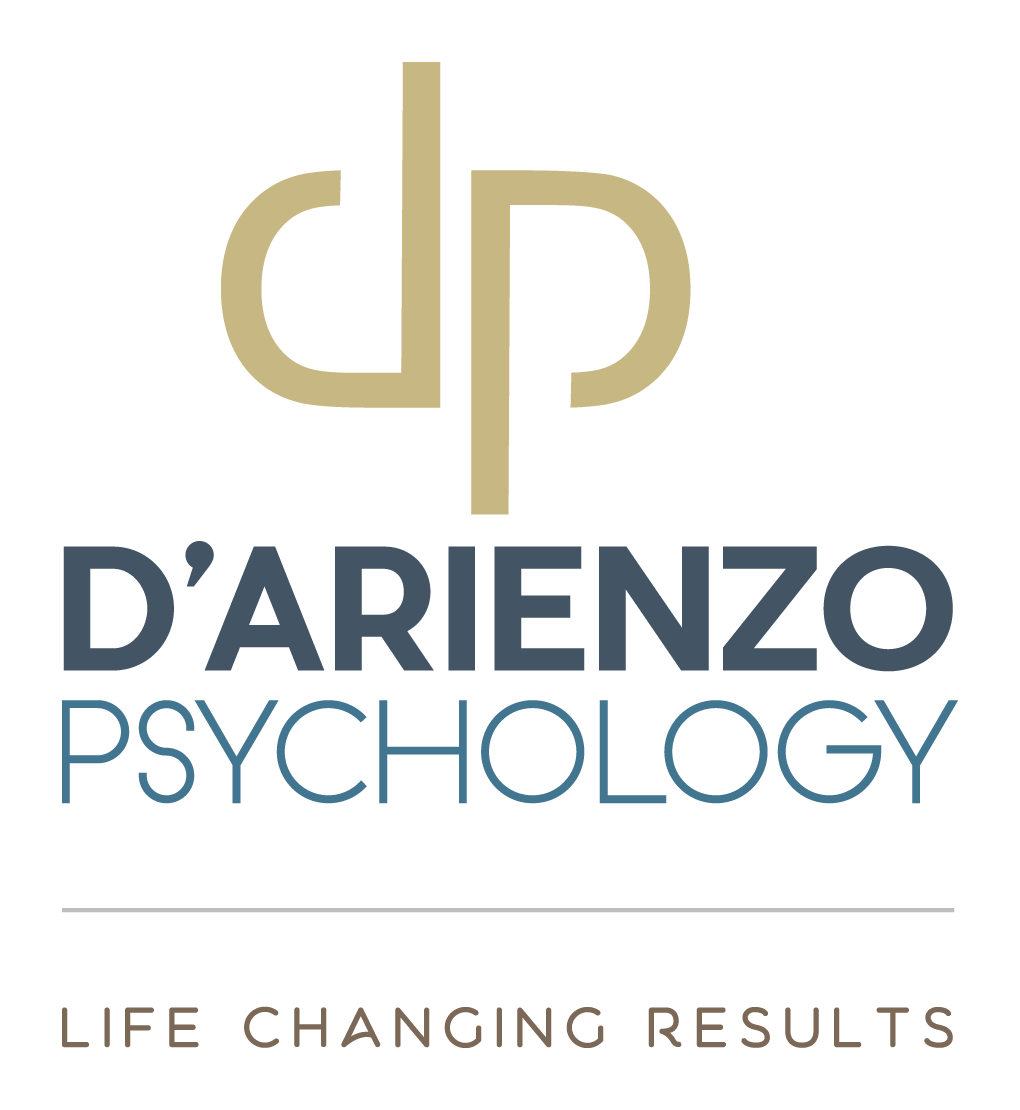 Legal Background of Sexual Harassment
Burlington Industries, Inc. v. Ellerth 1998 (Tighter restrictions and broadened harassment)
Kimberly Ellerth, a female salesperson in Illinois alleged that from 1993 to 1994 a mid-level manager, to whom her immediate supervisor reported, made repeated offensive remarks and gestures. She never reported his actions, and she was promoted, but she said that she eventually quit due  the manager’s unwelcome comments about her breasts, buttocks and legs, and how her job would be easier if she “loosened up” and wore shorter skirts.
U.S. Supreme Court ruled that—under Title VII of the Civil Rights Act of 1964, that employers are liable for workers who sexually harass subordinates, even if the harassed employee does not face any adverse job consequences or tangible employment action. However, the court also held that employers can make an affirmative defense in certain cases 
An employer must prove two things: (a) that it took reasonable care to “prevent and correct promptly any sexually harassing behavior” and (b) that the employee “unreasonably failed to take advantage of any preventative or corrective opportunities provided by the employer or to otherwise avoid harm.”
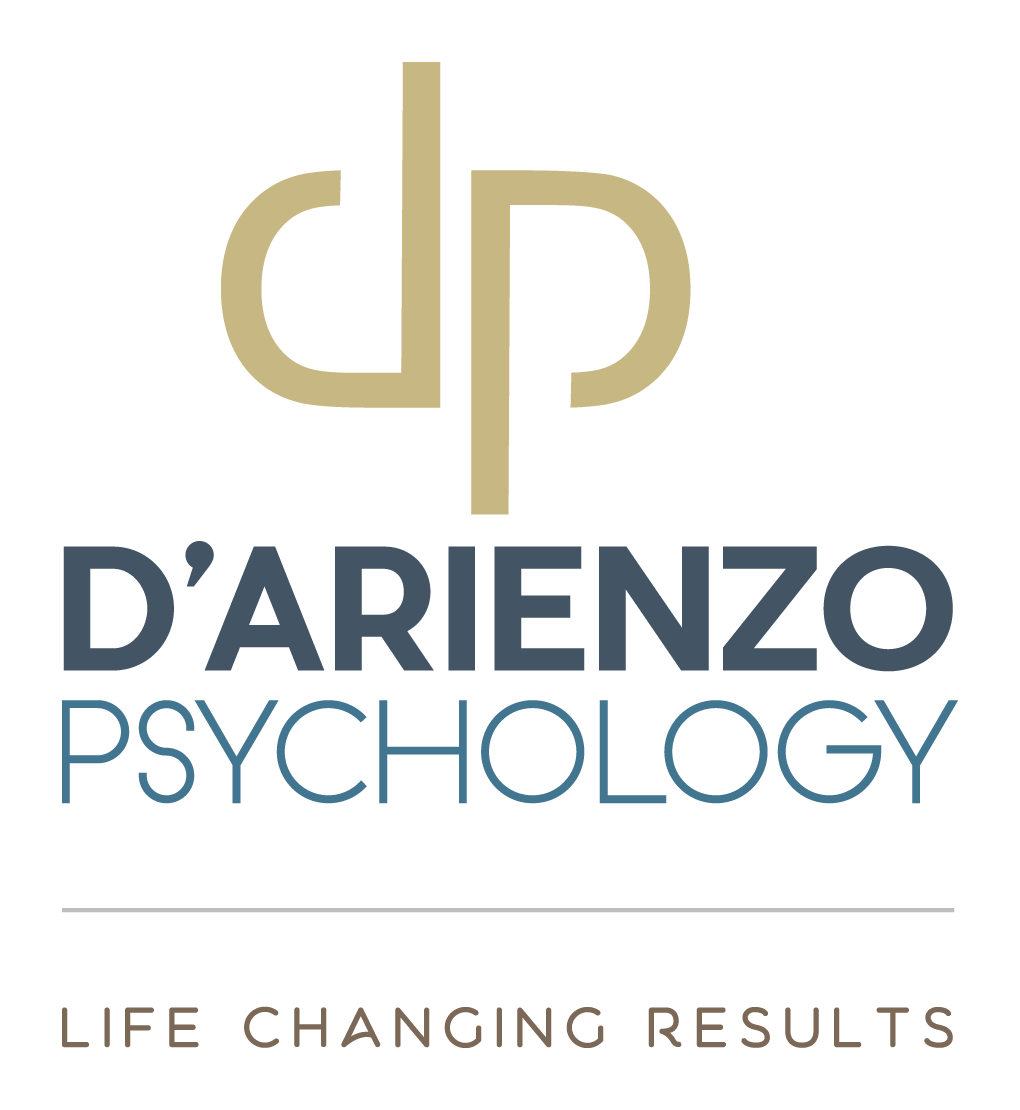 What is Sexual Harassment?
Unwelcome sexual advances, requests for sexual favors, and other verbal or physical conduct of a sexual nature constitute sexual harassment when this conduct explicitly or implicitly affects an individual's employment, unreasonably interferes with an individual's work performance, or creates an intimidating, hostile, or offensive work environment.
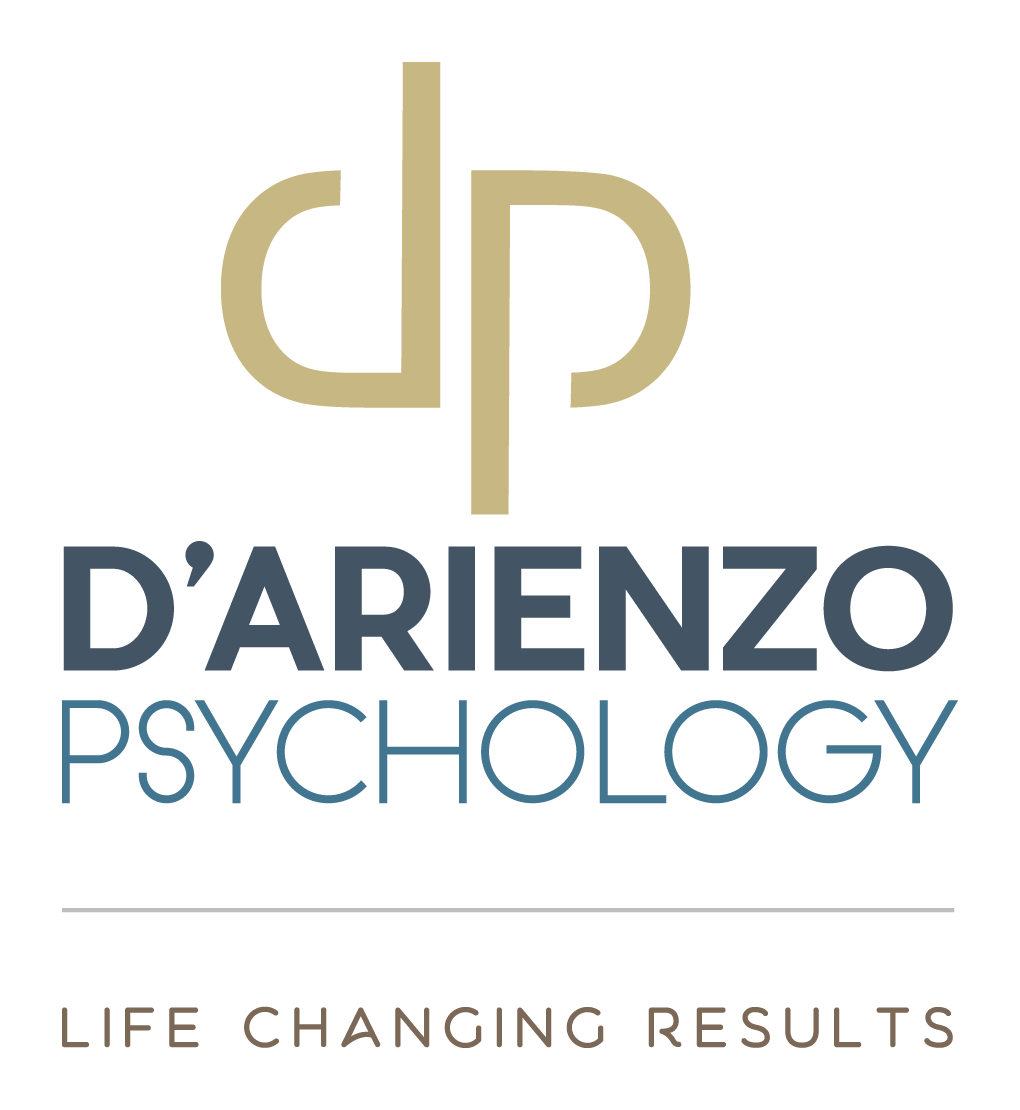 Sexual Harassment Prevention
Prevention is the best tool.
Communicating to employees that sexual harassment will not be tolerated,
Training on harassment prevention.
Effective complaint process.
Taking immediate action.
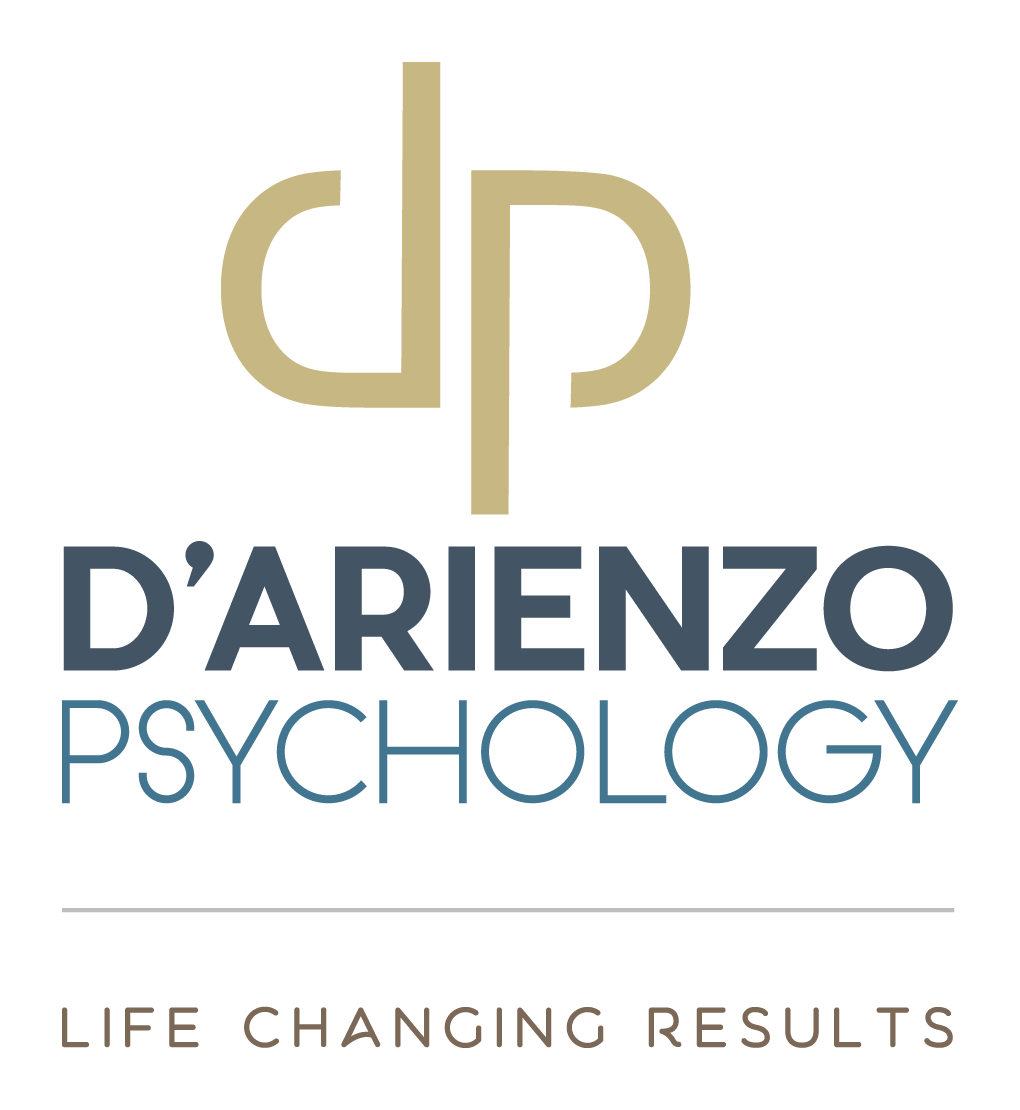 About 70% of women and 20% of men have experienced sexual harassment
70-90% of women who experience sexual harassment at work never file a formal complaint. 
About 25,000 plus sexual harassment cases are reported to the EEOC each year.
How Common is Sexual Harassment?
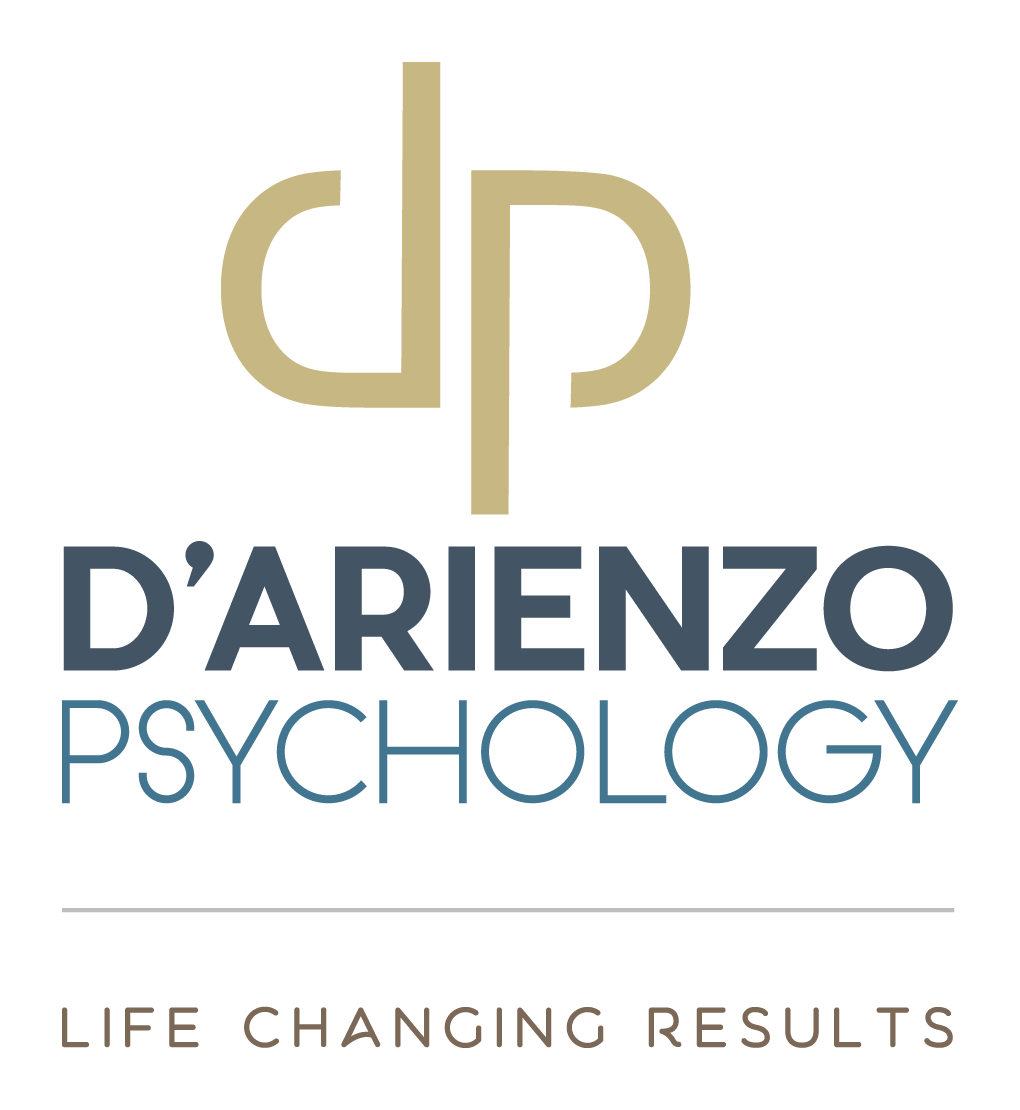 Indirect costs of harassment:
Depression, PTSD, eating disorders, physical health problems
Decreased productivity 
Work withdrawal, job dissatisfaction, tense environment
Increased employee turnover
Reputational harm to employer
Sexual Harassment is a Big Deal
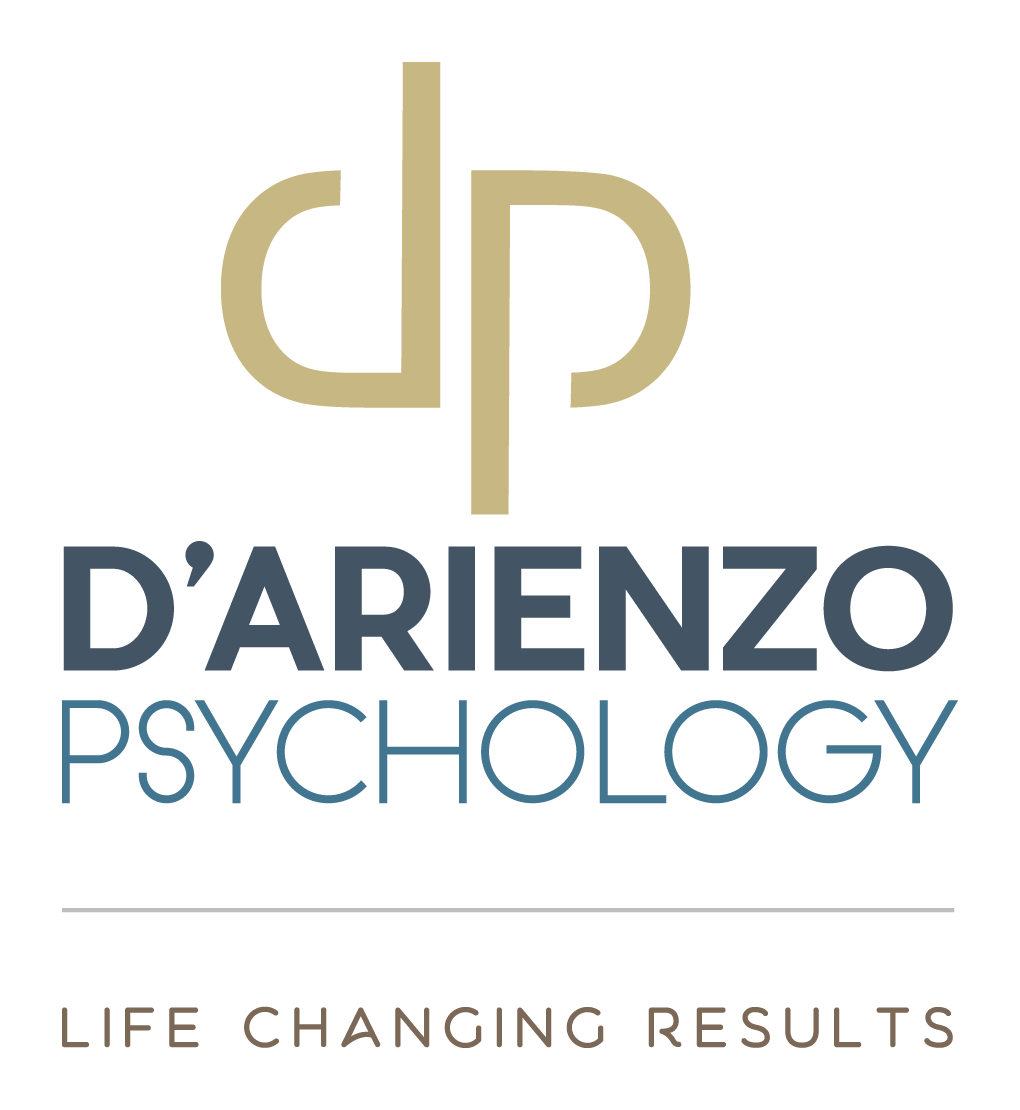 Sexual Harassment
What Constitutes Sexual Harassment?

  Hard to define
Victim could be male or female
  Not limited to male/female interactions
  Frequency/severity
  Isolated instances
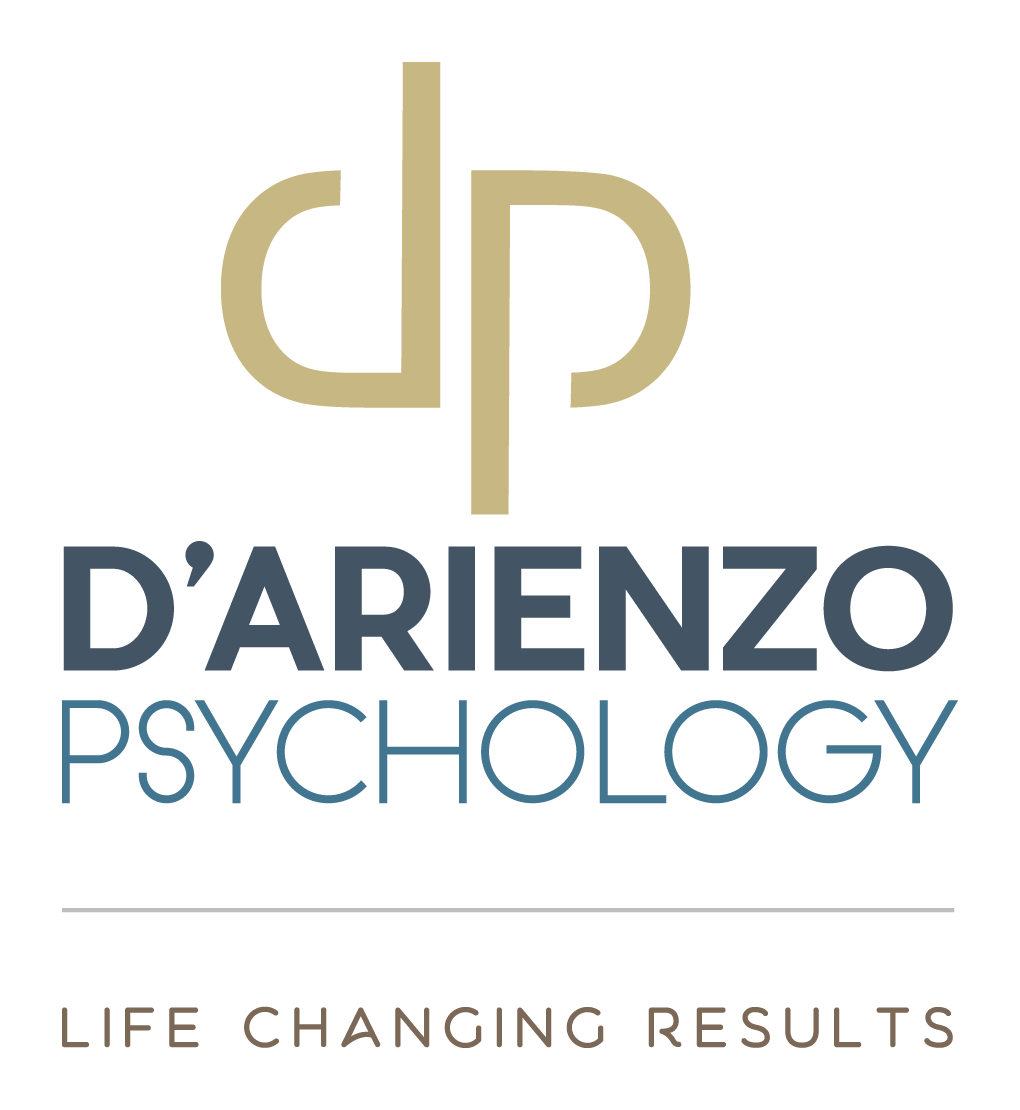 Discrimination Based on Sex
Harasser and victim can be male or female
Harasser and victim can be the same gender
Includes gender identity (including transgender)
Includes sexual orientation
Includes pregnancy and childbirth
Need not be of a sexual nature
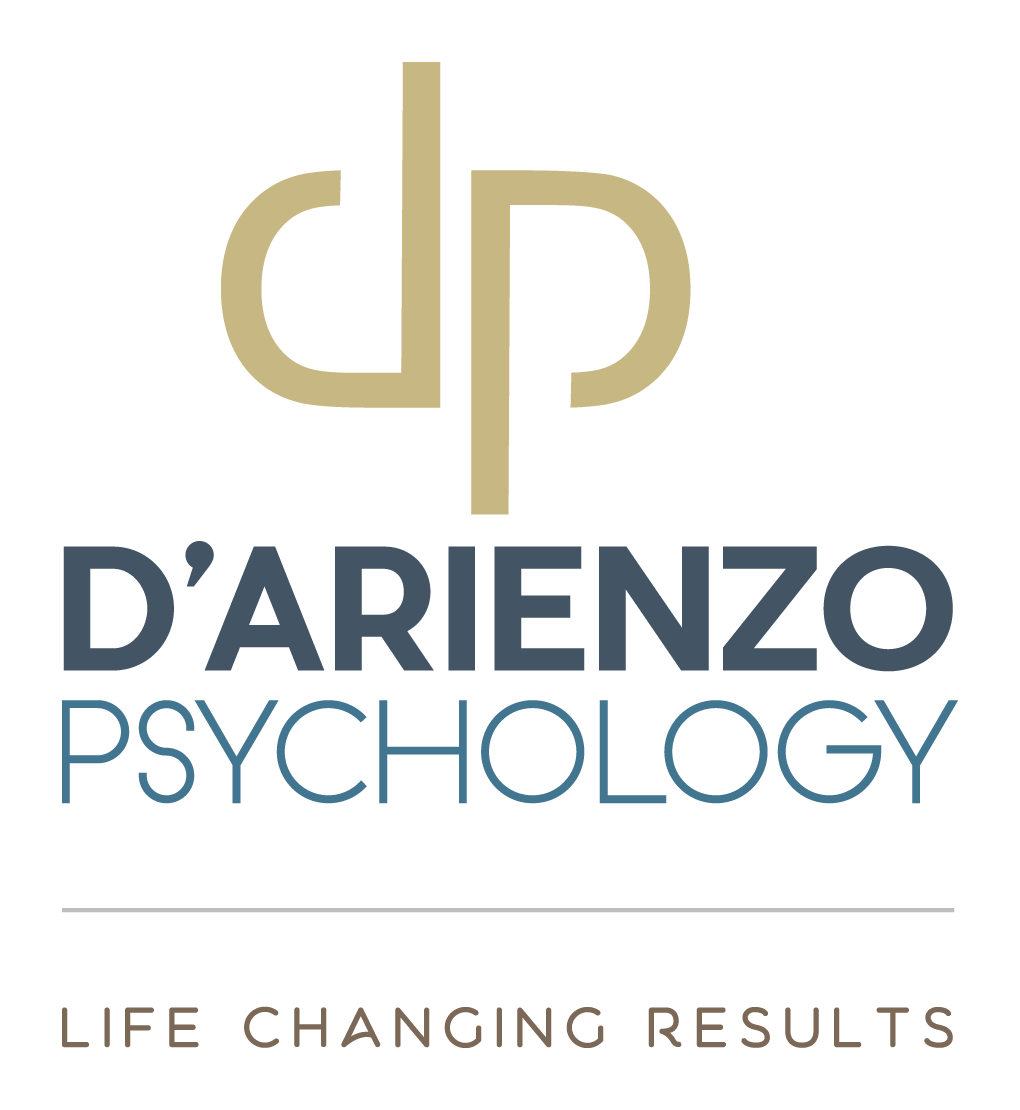 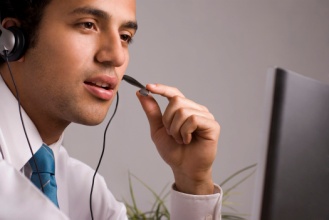 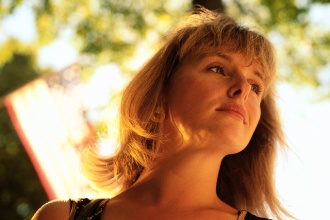 Groups of Sexual Harassment
Visual
Verbal
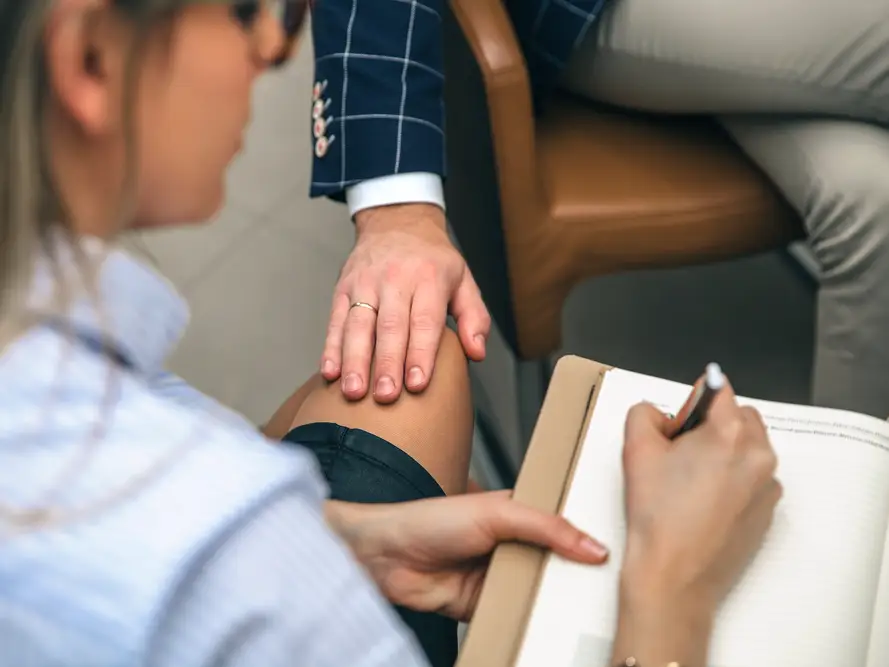 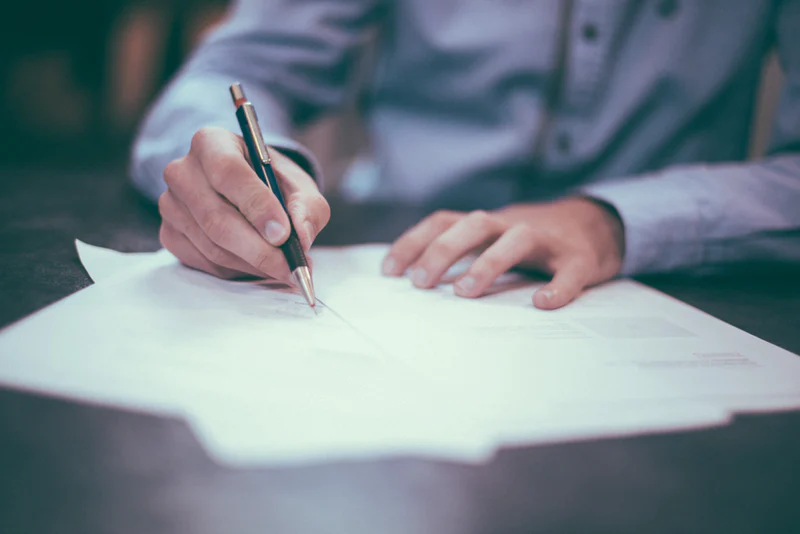 Written
Physical
Examples of Written Sexual Harassment
Transmitting or posting emails, texts, or pictures of a sexual or other harassment-related nature. 

Displaying sexually suggestive objects, pictures, or posters.
 
Playing sexually suggestive music.
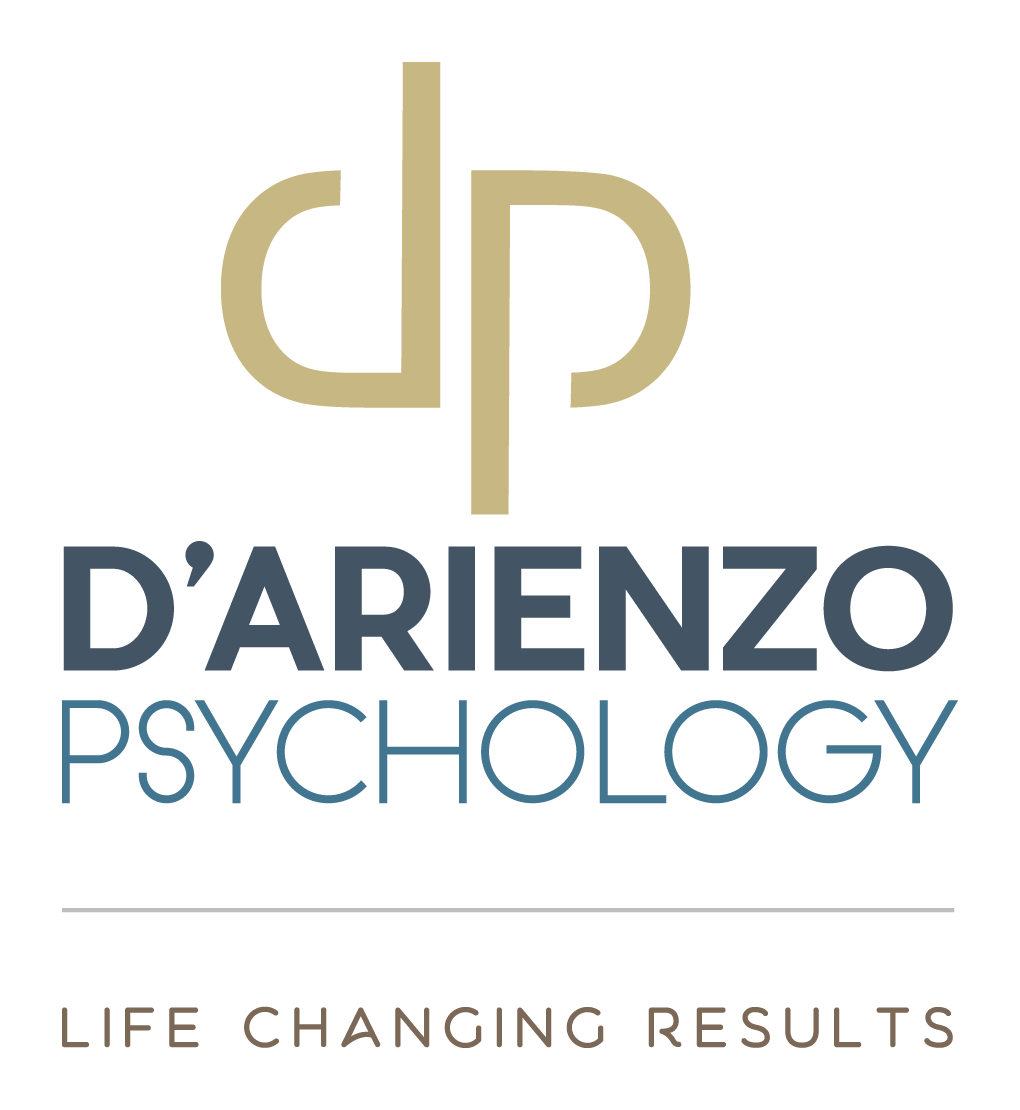 Verbal Examples
Referring to an adult as a girl, a boy, hunk, doll, babe, or honey
Whistling at someone, making cat calls 
Making sexual comments about a person’s body
Making sexual comment or innuendos 
Turning work discussion to sexual topics 
Asking about sexual fantasies, preferences, or history
Telling sexual jokes or stories
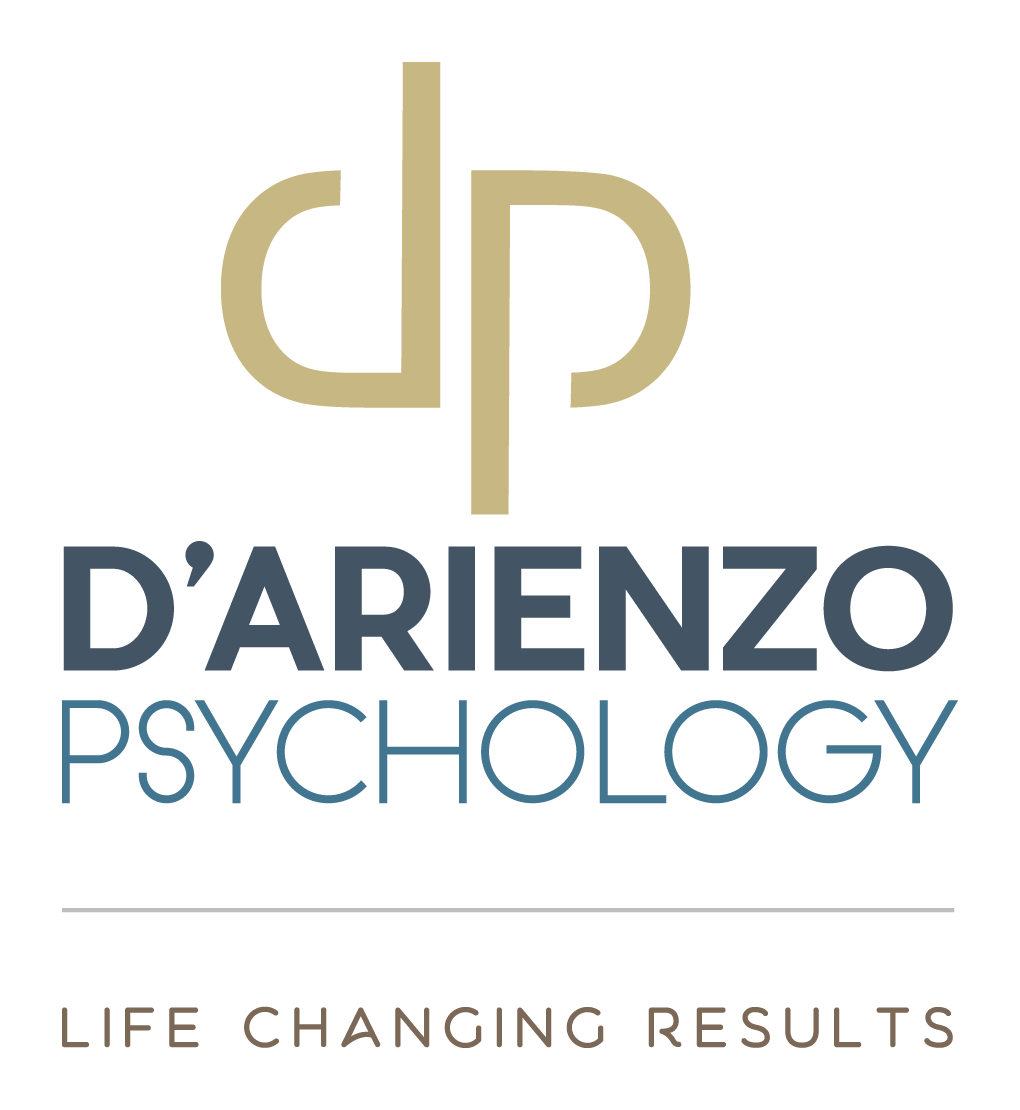 Non-Verbal Examples
Looking a person up and down (elevator eyes)
Staring at someone
Blocking a person’s path
Following the person
Making sexual gestures with hands or through body movements
Displaying sexually suggestive visual gestures
Making facial expressions such as winking, throwing kisses, licking lips
Giving personal gifts
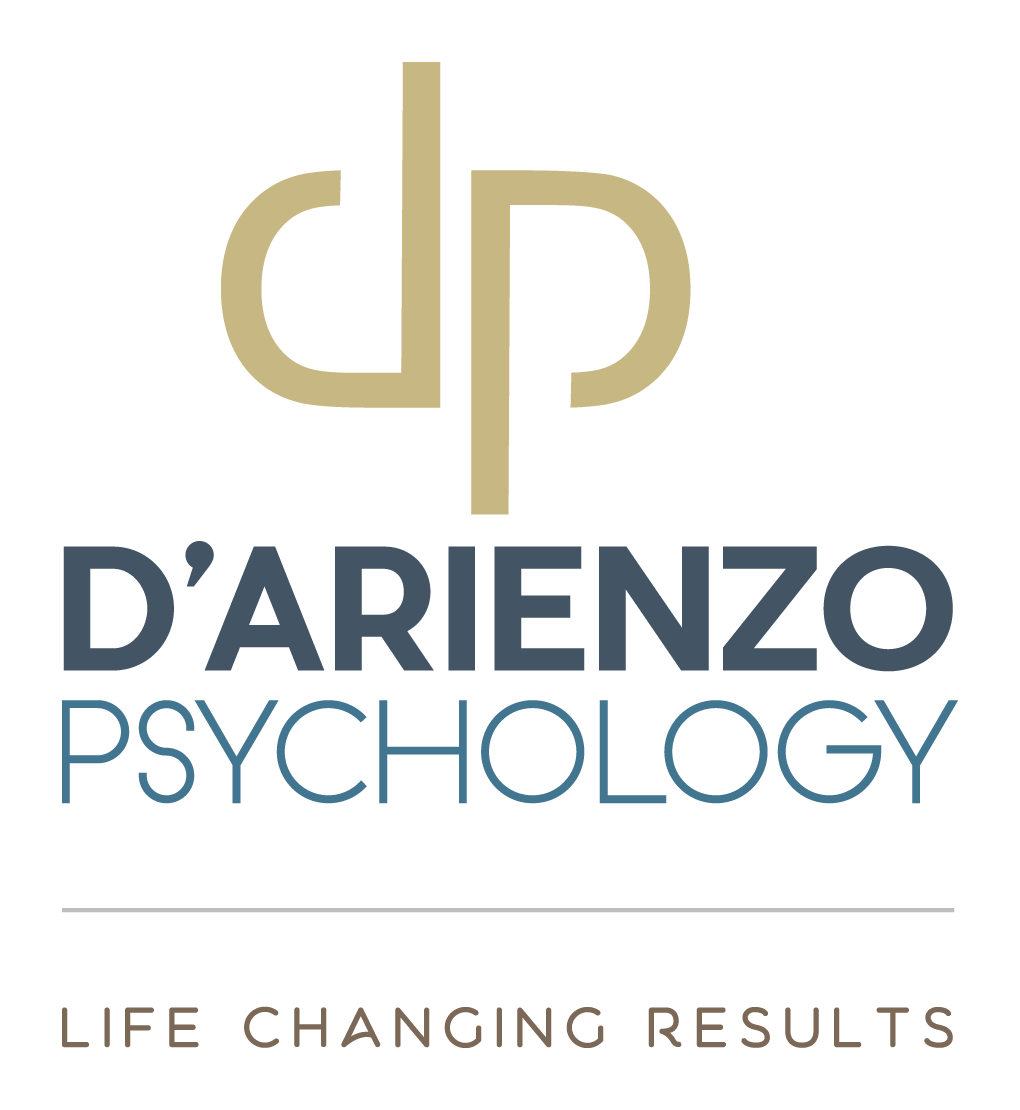 Physical Examples
Giving a massage around the neck or shoulders
Any unwarranted form of touching another’s  clothing, hair, or body
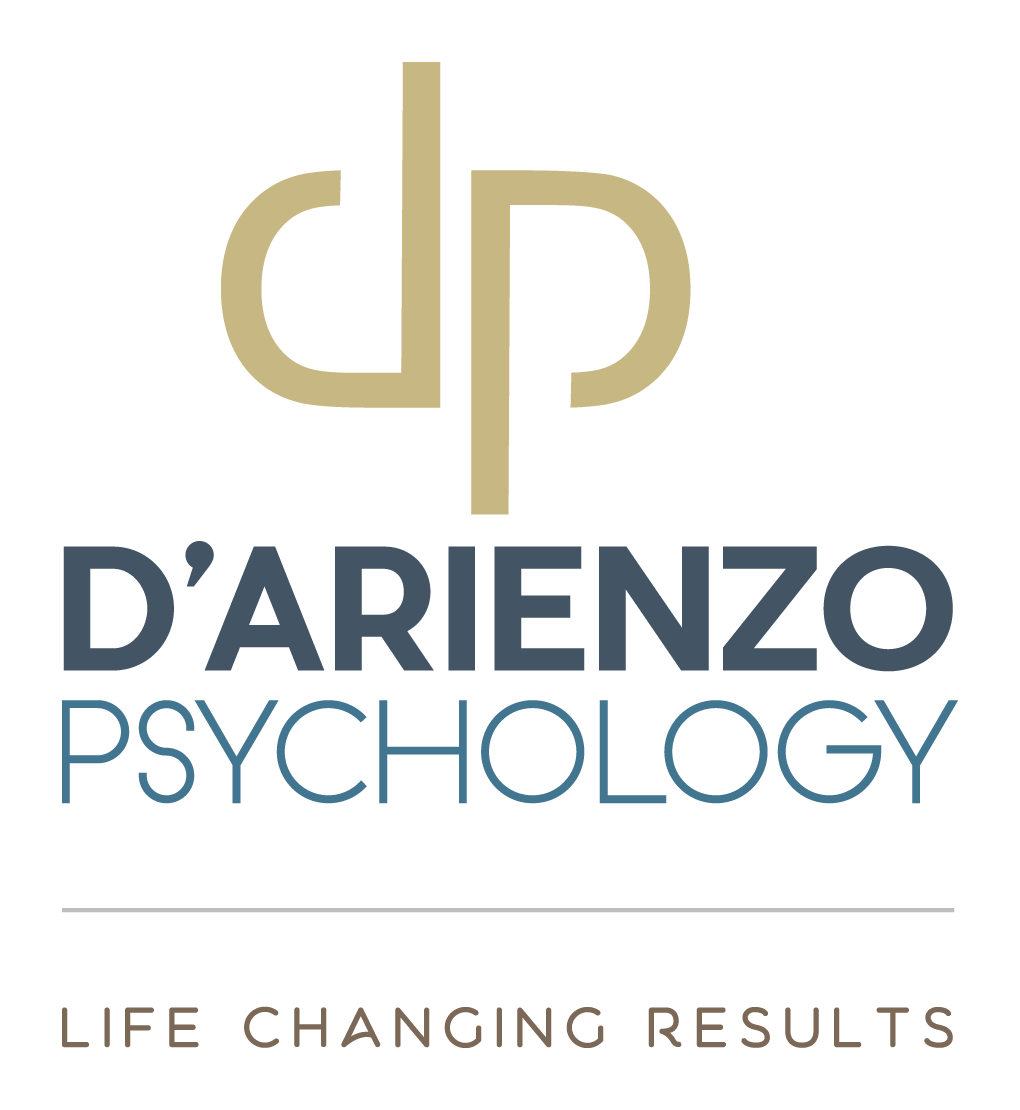 Typical Sexual Harassment Claims
Quid Pro Quo
Hostile Work Environment
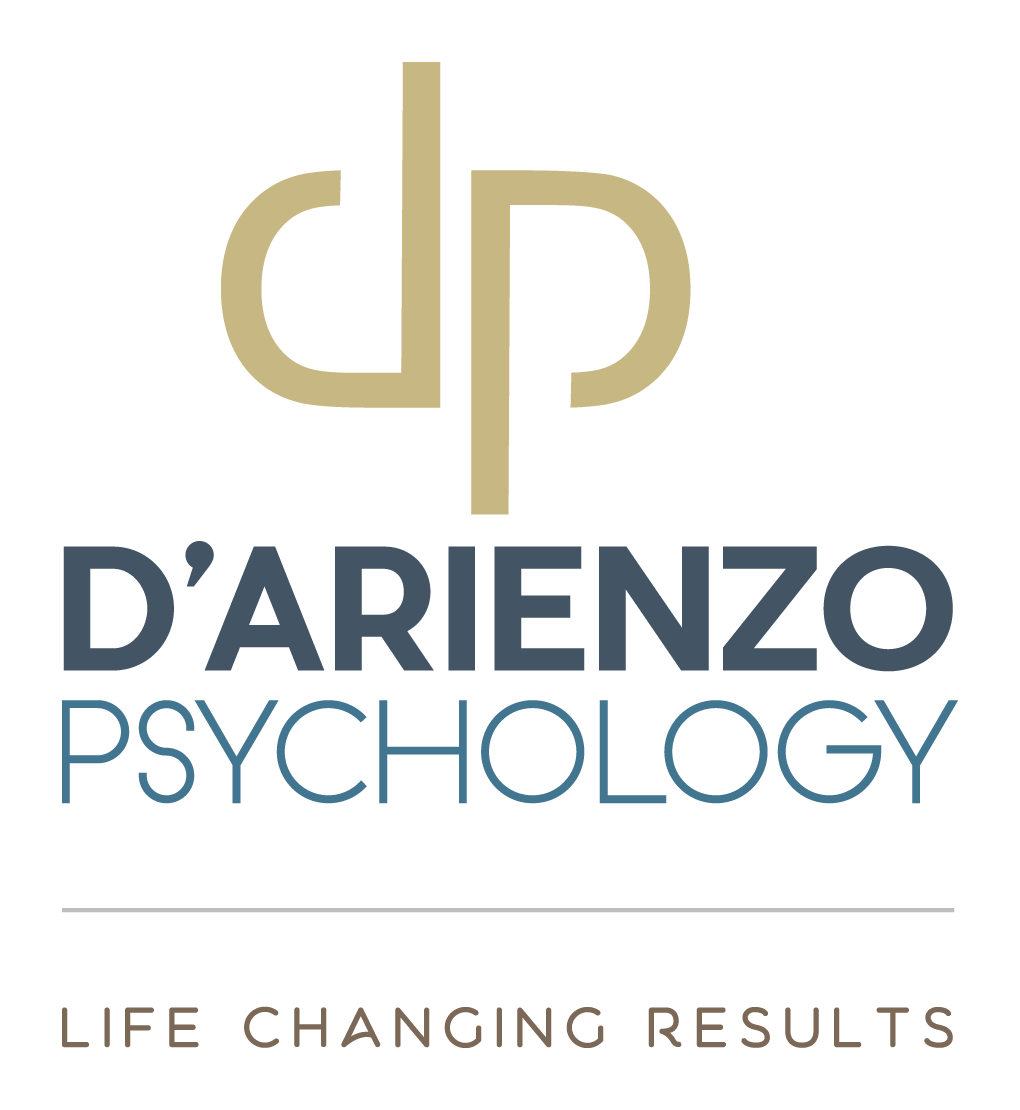 Forms of Sexual Harassment
Quid Pro Quo

unwelcome sexual advances
requests for sexual favors
other verbal/physical conduct of sexual nature
promotion,  pay increase, demotion, and termination
related to tangible employment action

TIED TO:

term or condition of employment
particular employment decisions
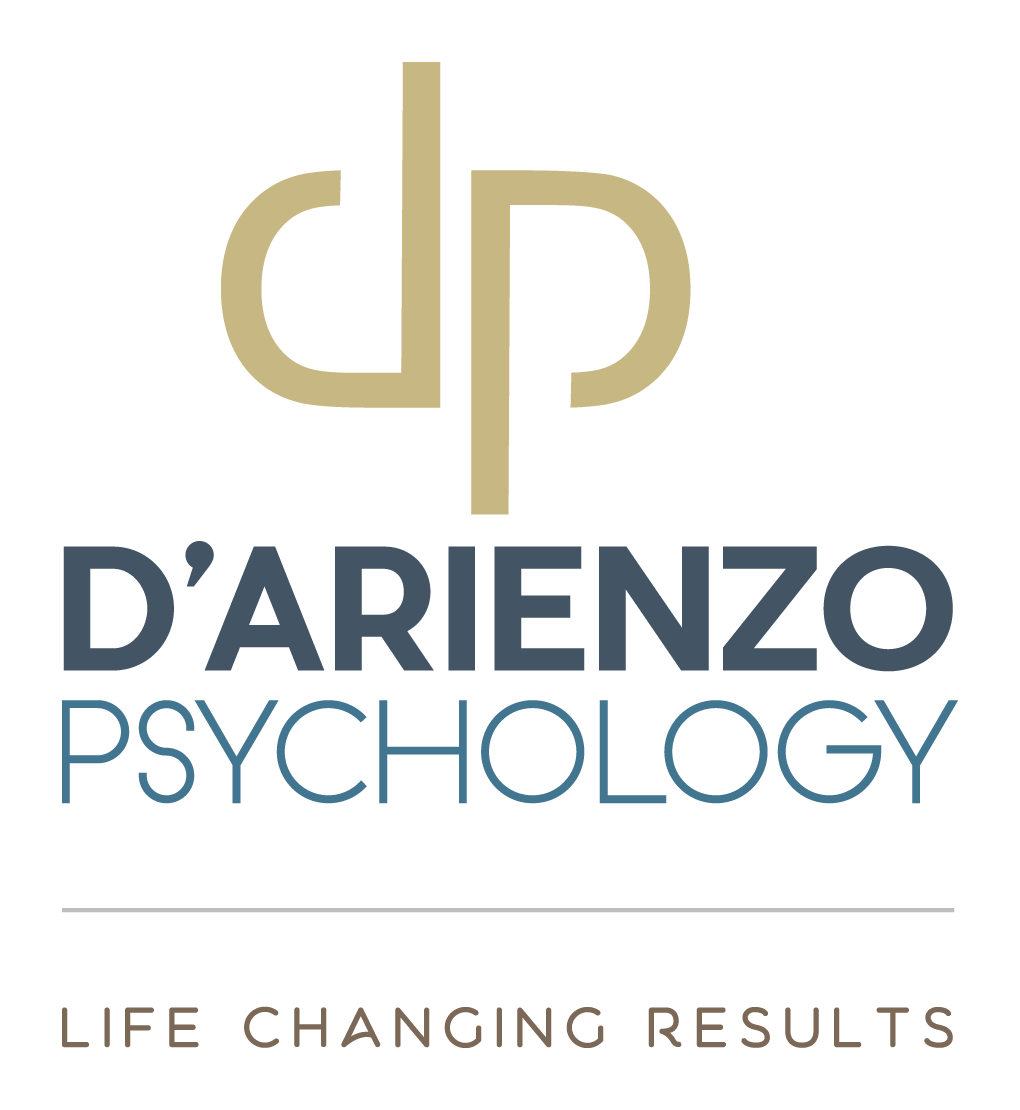 Forms of Sexual Harassment
2. Hostile Work Environment

unwelcome sexual conduct, and
interference with employee work performance, or
creating intimidating, hostile or offensive working environment
when speech or conduct is so severe and pervasive it that creates an intimidating or demeaning 
                  environment or situation that negatively affects a person's job performance
         may be perpetrated by peer, supervisor, subordinate, vendor, customer or contractor. 

	     MUST BE:
based upon sex
severe / pervasive
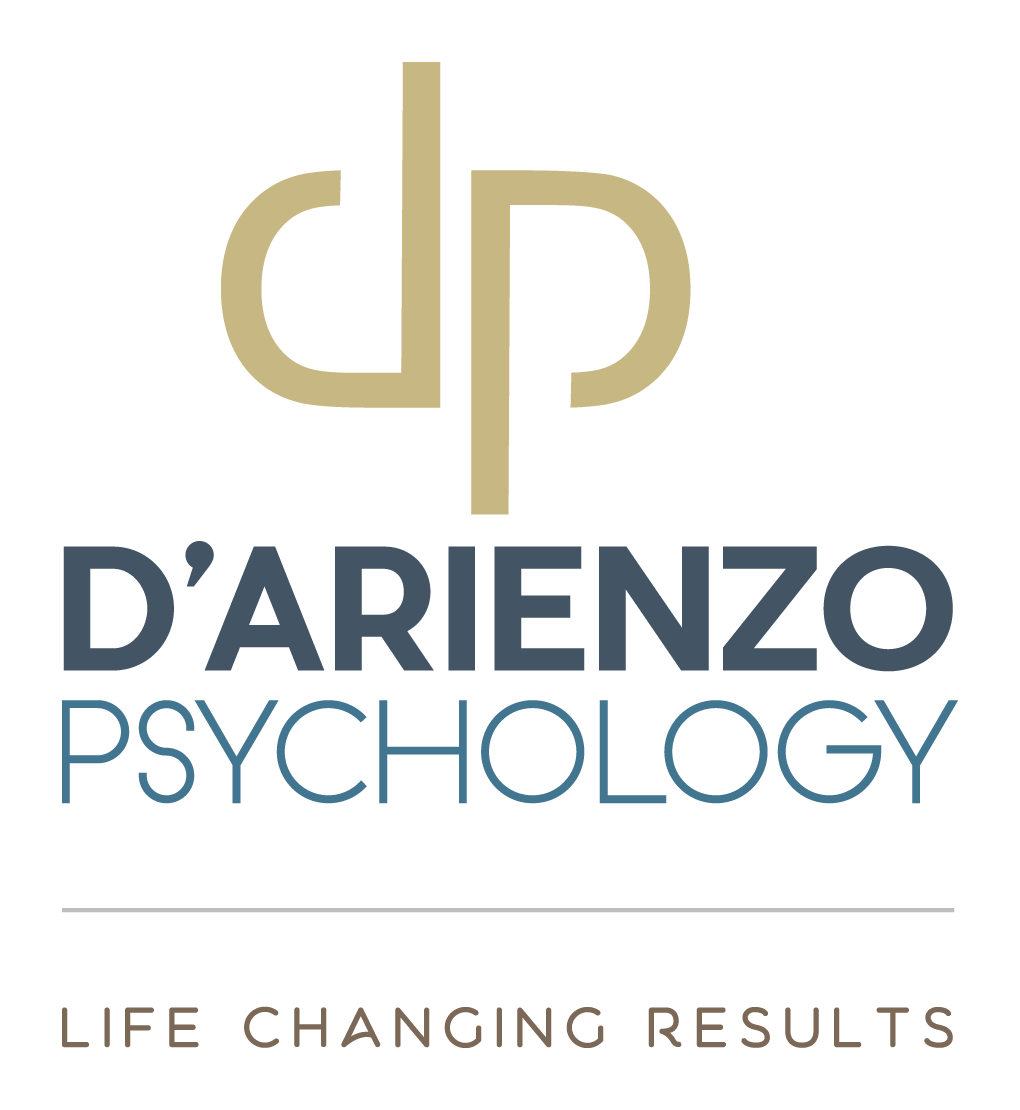 Hostile Work Environment: Most Prevalent Form of Harassment
Conduct reasonably interferes with work performance 
Generally involves a course of conduct rather than a single incident
The conduct must be “severe, persistent, or pervasive” to constitute a hostile environment.
The impact of the conduct and how it is perceived by the person receiving the conduct is also important.
May be difficult to recognize (possibly inconsistent).
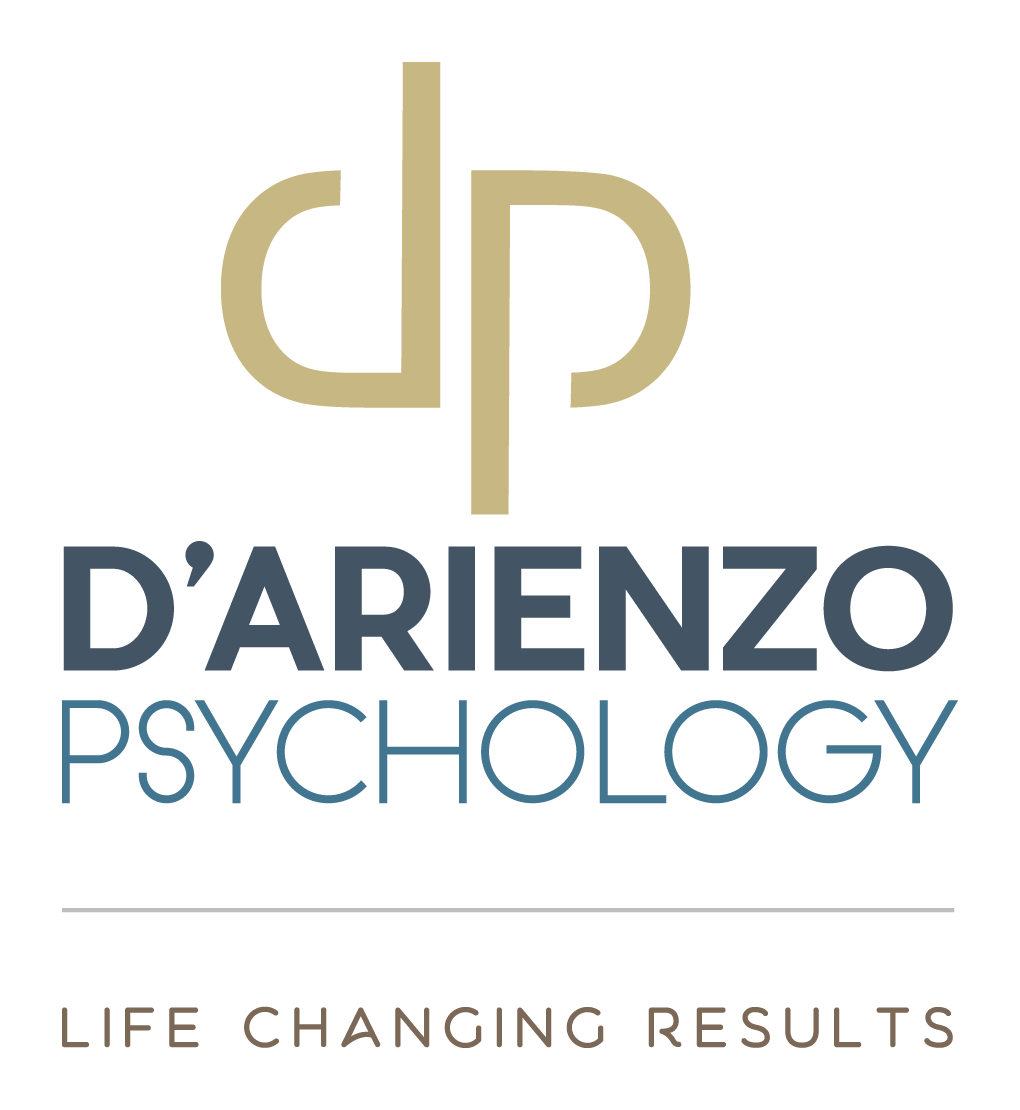 Forms of Sexual Harassment
Sex or Gender Based Harassment
Harassment based on  sex or gender and without sexual advances.  

Example (double):  “Why were you not here today? Men have no business being at the pediatrician’s office. That is a woman’s job.”
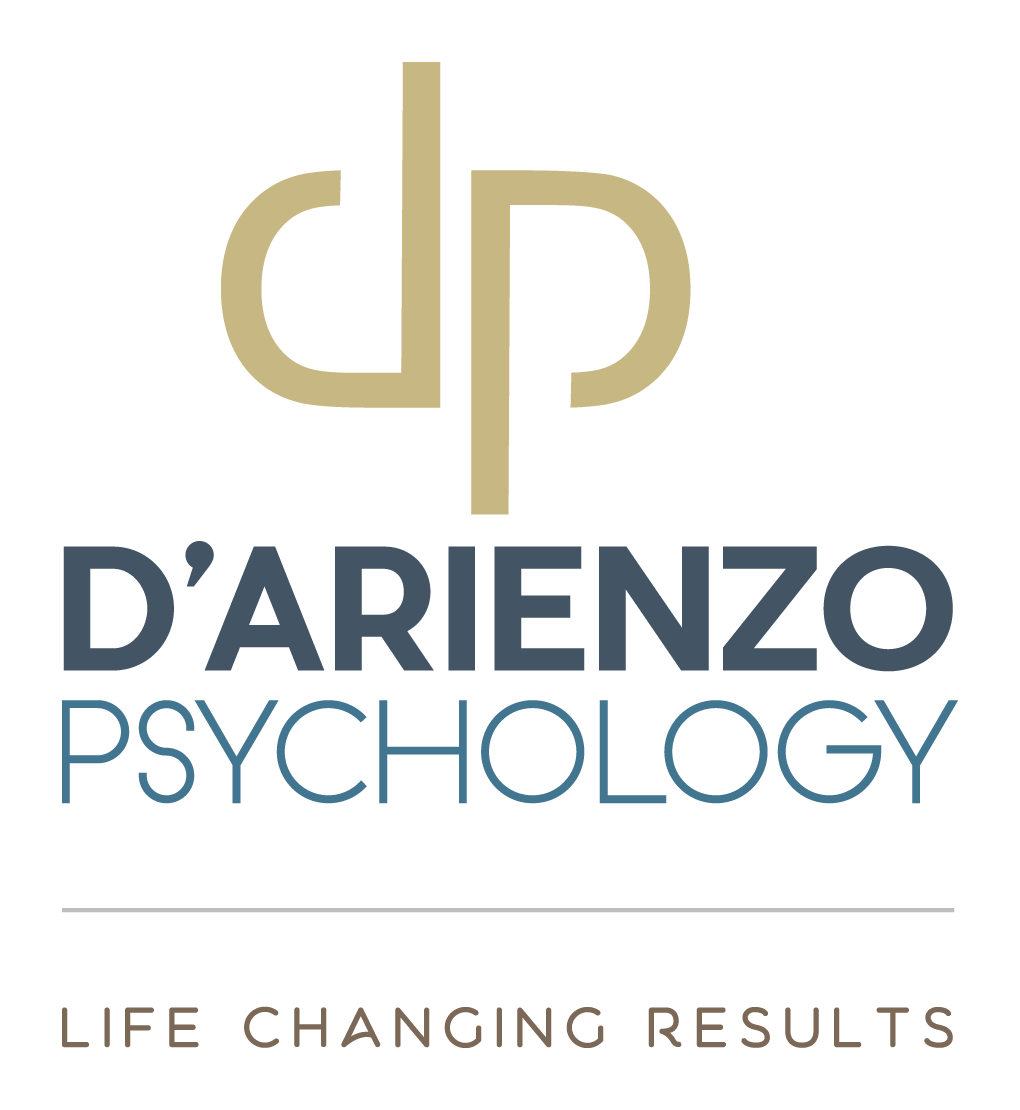 Forms of Sexual Harassment
Bystander Harassment 
The Bystander that witnesses the harassment becomes intimidated or fearful after they have witnessed the harassment.
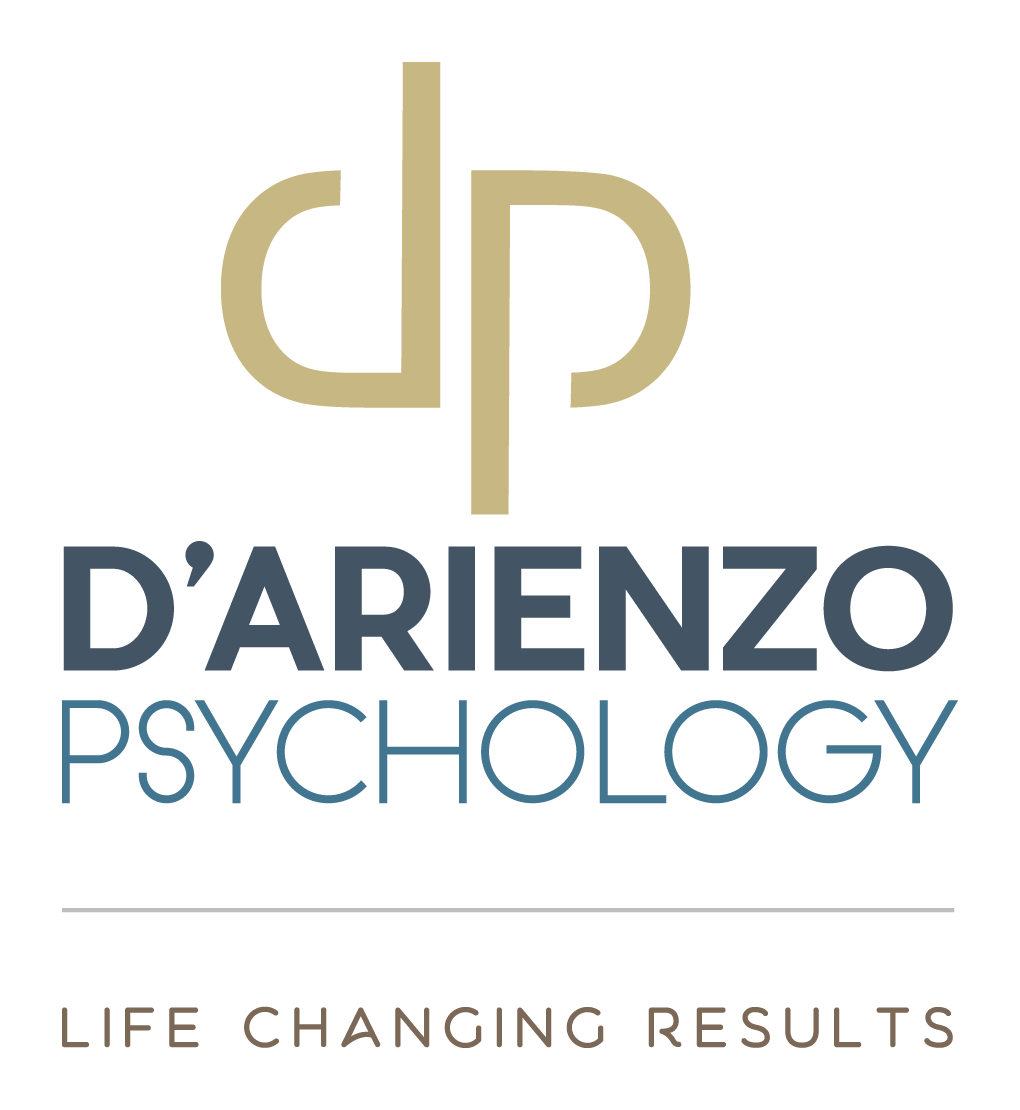 Forms of Sexual Harassment
Unwanted Sexual Advances 
Continuing to express sexual interest after being informed or otherwise made aware that the interest is unwelcome.
    Favors
Offering favors or employment benefits, such as promotions, favorable performance evaluations, favorable assigned duties, recommendations, reclassifications, etc., in exchange for sexual favors.
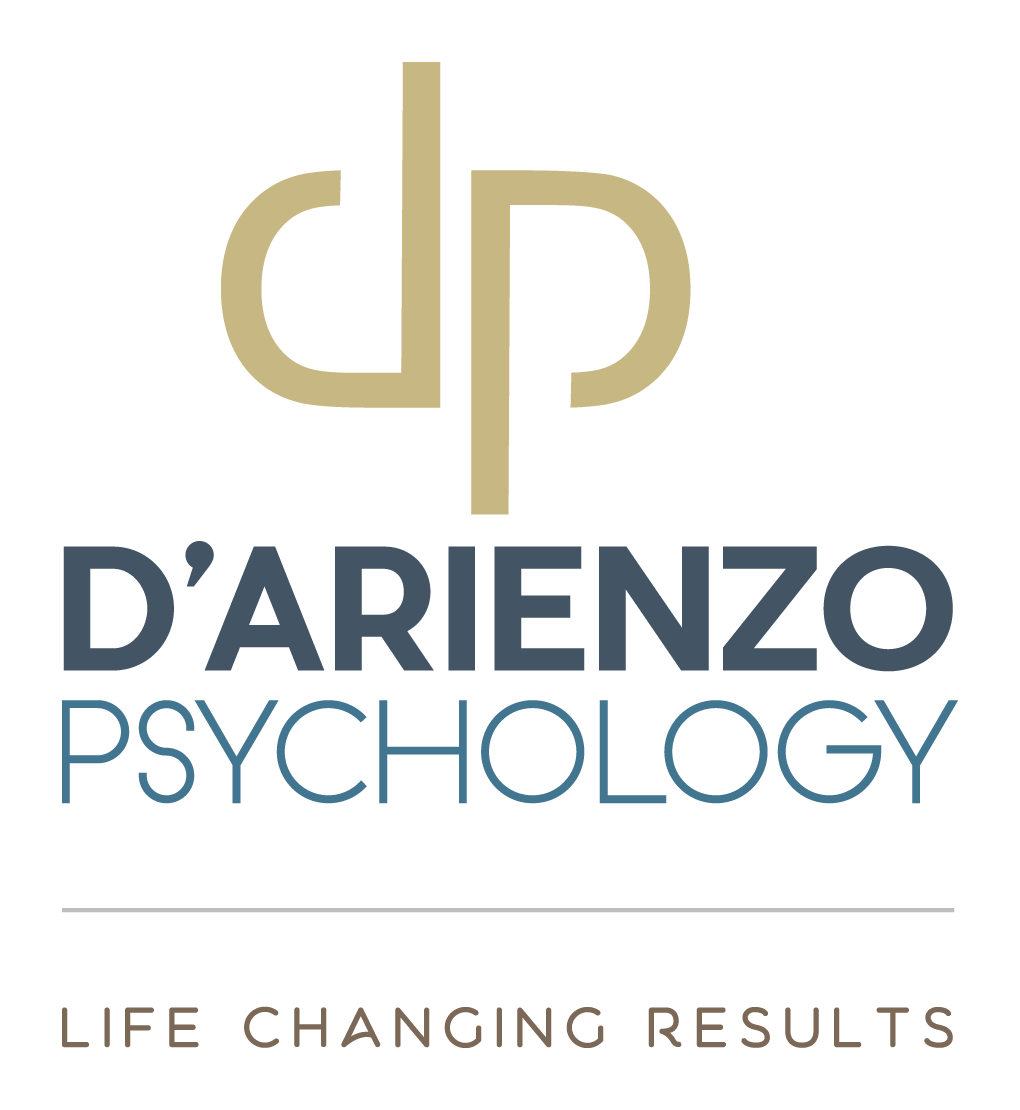 Forms of Sexual Harassment
Reprisals  
Making reprisals, threats of reprisals, or implied threats of reprisals following a negative response to sexual advances.  
For example: either threatening to withhold or withholding support for an appointment, promotion, or change of assignment, or suggesting that a poor performance appraisal will be given
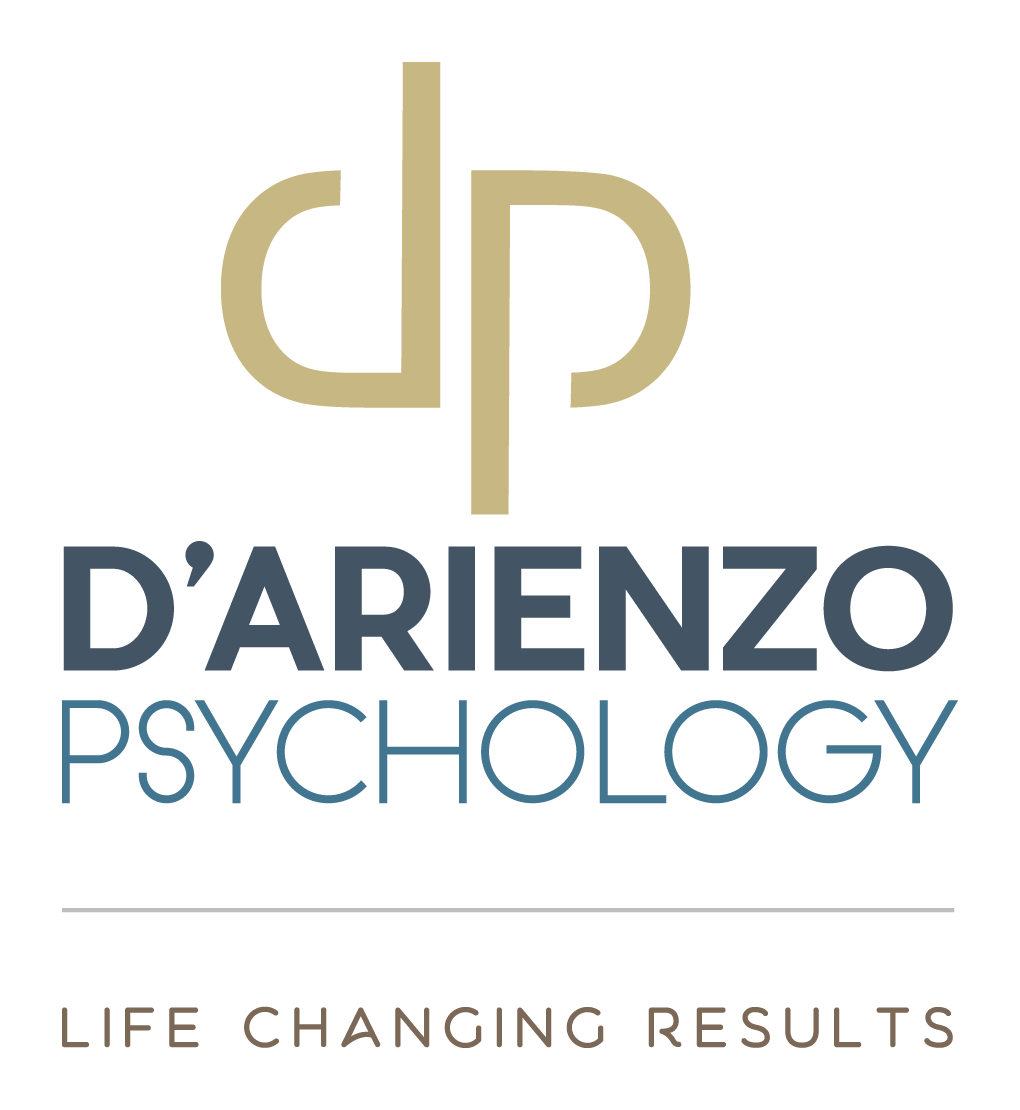 What Constitutes Sexual Harassment?
A female  wears a short skirt to work . Is this an invitation for sexual harassment?
 A female supervisor makes frequent comments about a male employee’s physique.
Is this sexual harassment?
A male supervisor makes frequent comments about a male employee’s physique.
Is this sexual harassment?
Two co-workers forward each other off- color jokes via email. 
	Is this sexual harassment? 
An employee asks a co-worker out. Is this sexual harassment?
NO
YES
YES
NO
NO
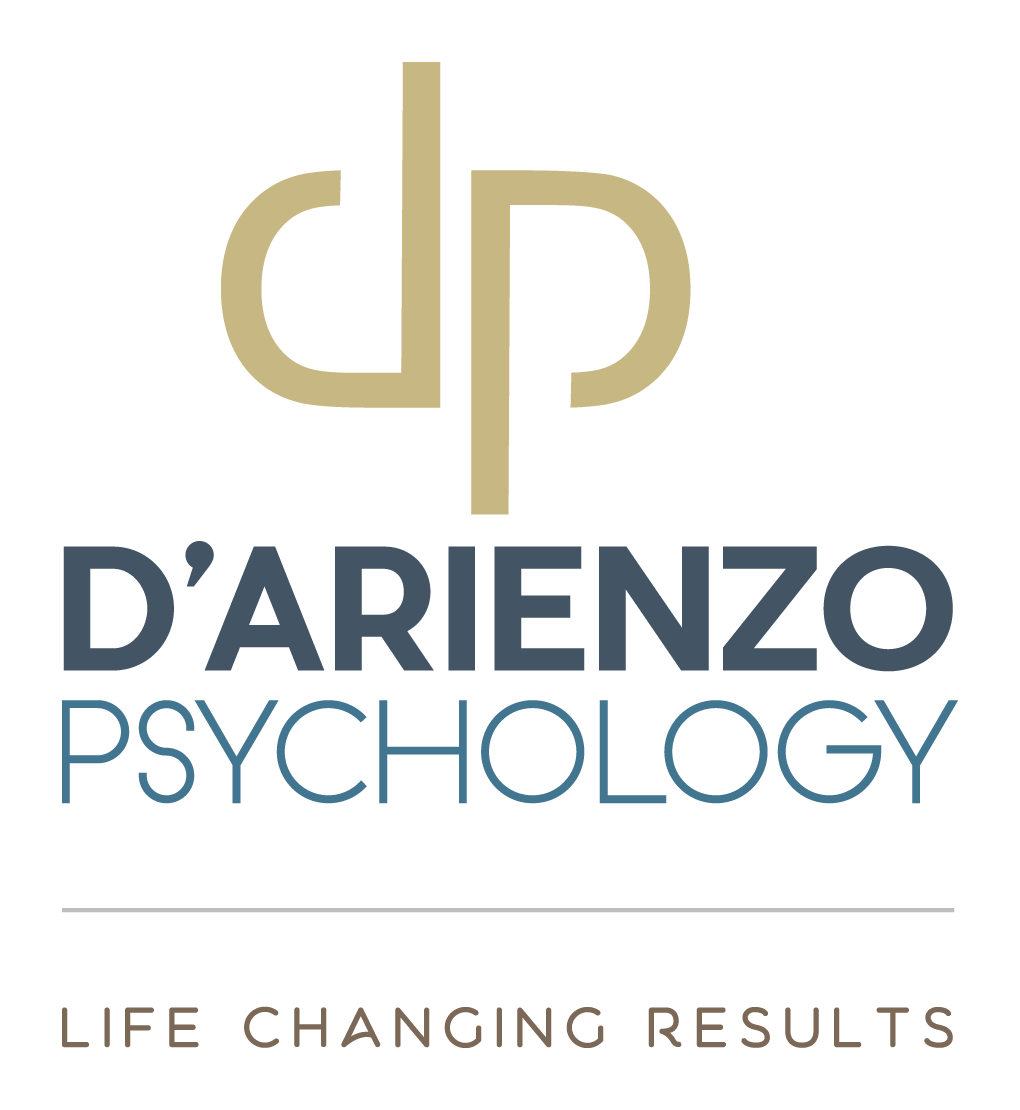 Sexual Harassment Scenario Part 1
Bob hired Jen straight out of college. He has always been attracted to Jen and likes to make comments about her appearance and about how nice her body is. One day, Bob calls Jen  into his office and tells her he’d like to go out for drinks after work to discuss a possible promotion. Jen is excited about the possible promotion and would love to discuss this promotion further but in a professional context and not over drinks. She politely declines the offer and expresses to Bob that she would like a professional relationship but would like to discuss the possibility of a promotion. What do you think? Is this sexual harassment?
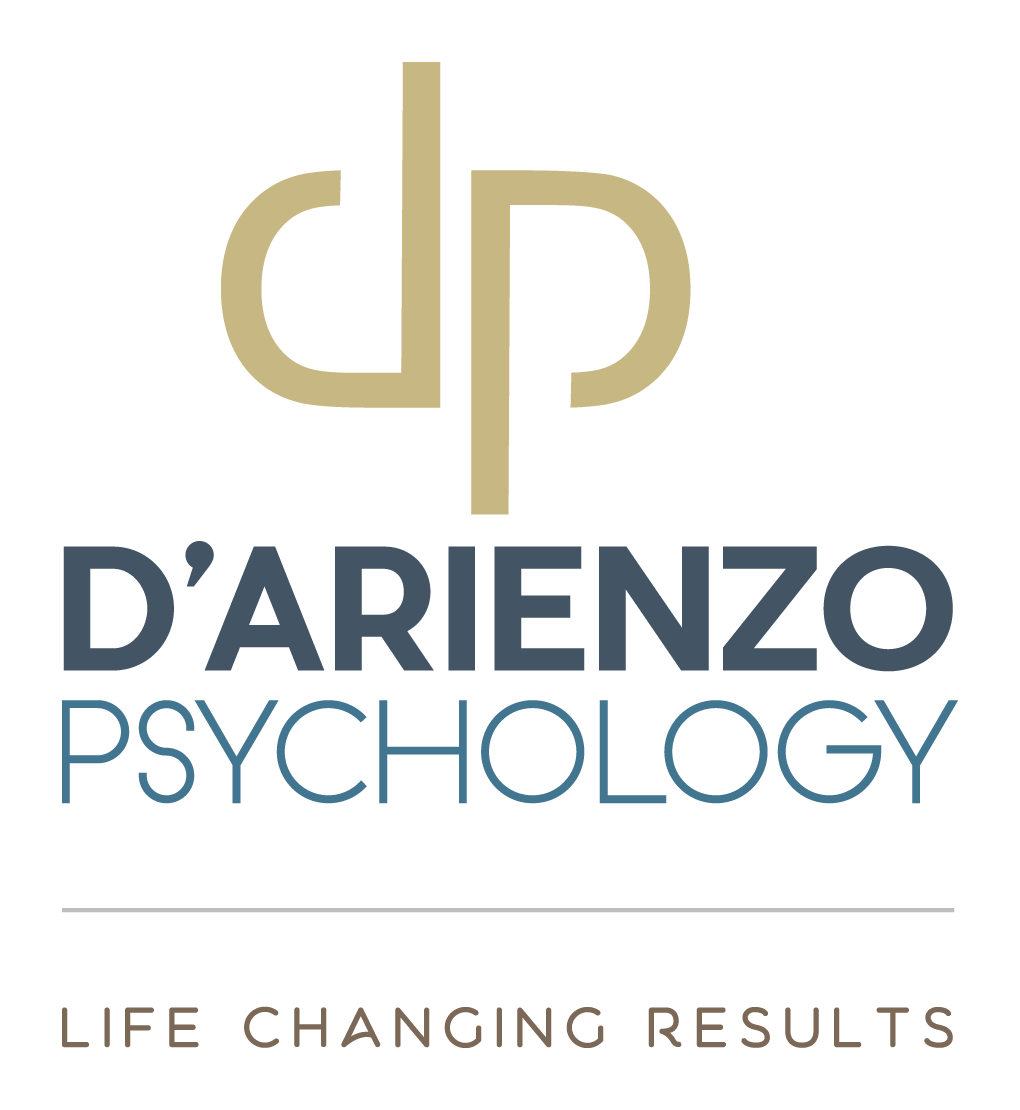 Sexual Harassment Scenario Pt. 2
Let’s discuss another possible outcome. Almost immediately, the comments stop, but so does any attention from Bob. The promotion ends up going to someone else, and a couple of months later, Jen receives a poor performance review.

Is this sexual harassment?
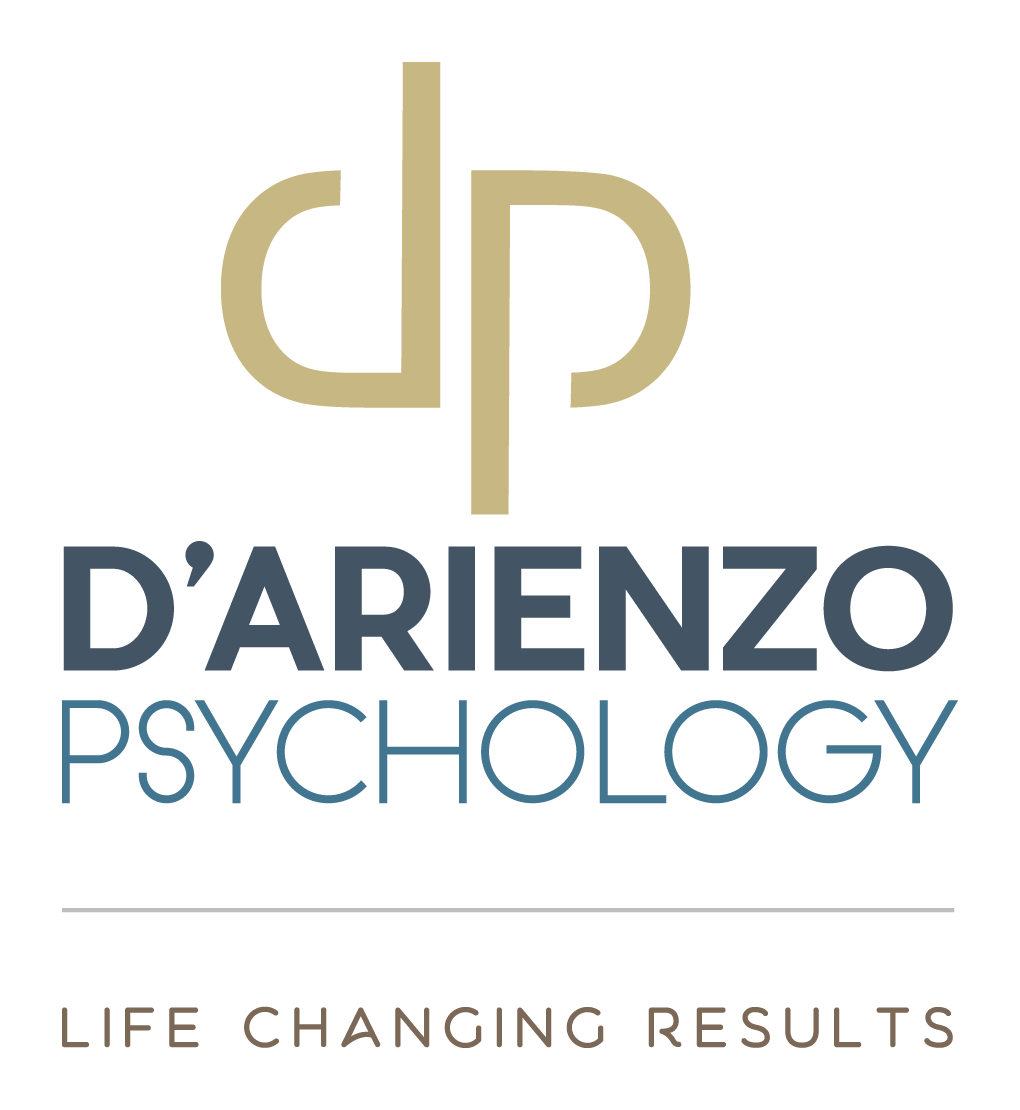 Sexual Harassment Scenario
This is a form of sexual harassment known as Quid Pro Quo. Jen might not have gotten fired, but Bob dangled the idea of a work promotion in her face to manipulate her to get drinks with him. When Jen declines the offer, Bob decides to decline her benefits and gives it to someone else. 

There is also some possible hostile work environment harassment initially. It’s fine to compliment a co-worker, but it’s not okay to do so in an unwelcome, sexual manner.
YES
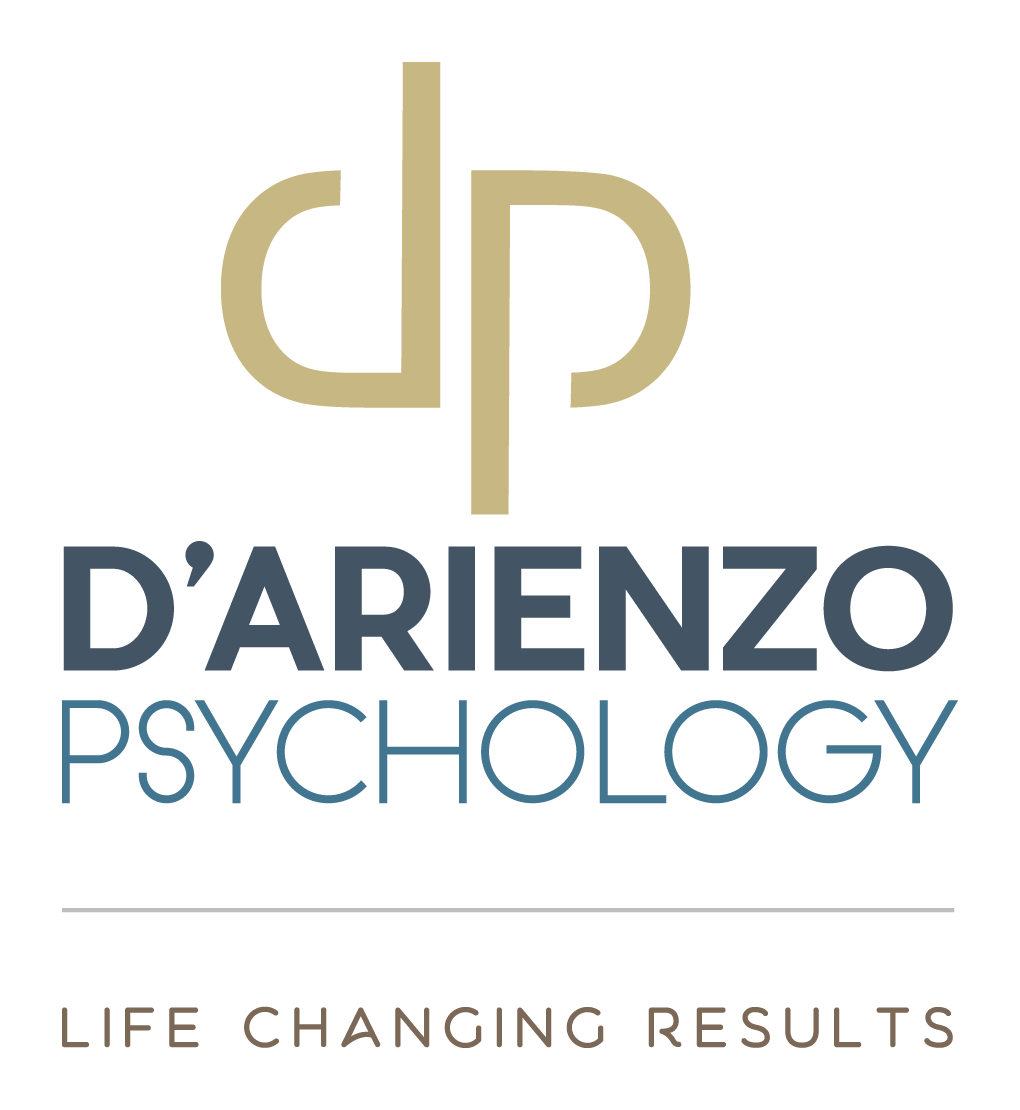 Sexual Harassment: What Should I Do?
What Should I Do If I See Sexual Harassment?

Bystander Effect and Diffusion of Responsibility

All of us can make a difference.

Varying tools for varying levels of sexual harassment.

Tell the harasser to immediately stop his/her behavior

Tell the harasser that the company does not tolerate or condone sexual harassment

If possible, separate the harasser and the victim

Report when appropriate.

  IMMEDIATELY REPORT IT TO THE APPROPRIATE PERSON IN MANAGEMENT!
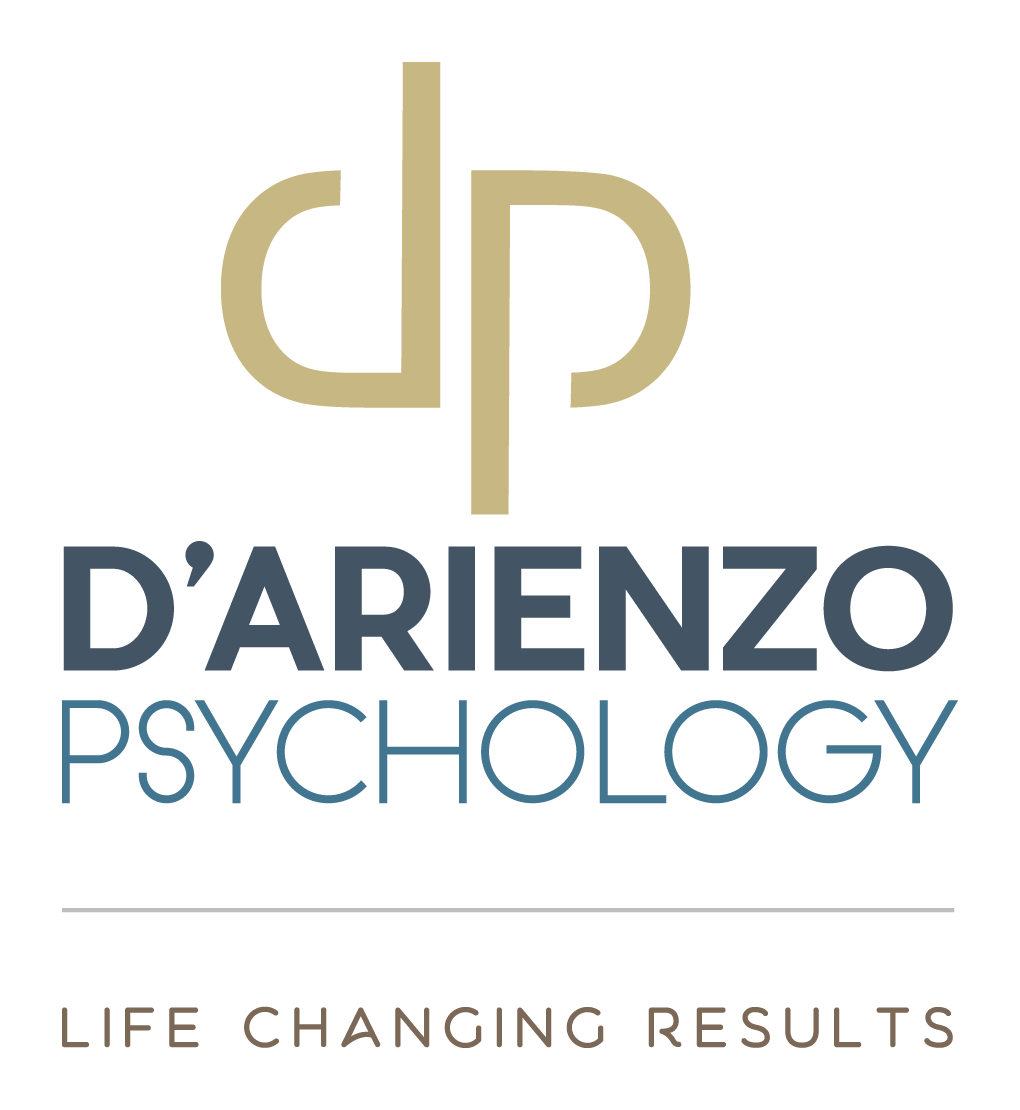 What Should I Do if I Experience Sexual Harassment?
Identify the behavior or environmental factor which is unwelcomed/unwanted.
Tell the person in a serious manner that you interpret their behavior as sexual harassment and it must stop.
If it does not stop, inform your supervisor, Sexual Harassment Representative, or Human Resource Officer. If the harasser is your supervisor go immediately to  Human Resources or other Representative.
HR or designated person should conduct a thorough investigation.  The victim, alleged harasser and any witnesses will be interviewed.
The designated investigator  will determine whether sexual harassment has taken place.  If it is determined sexual harassment has taken place, the employee will be disciplined, up to and including termination, if warranted.
Follow your company’s sexual harassment grievance procedure.
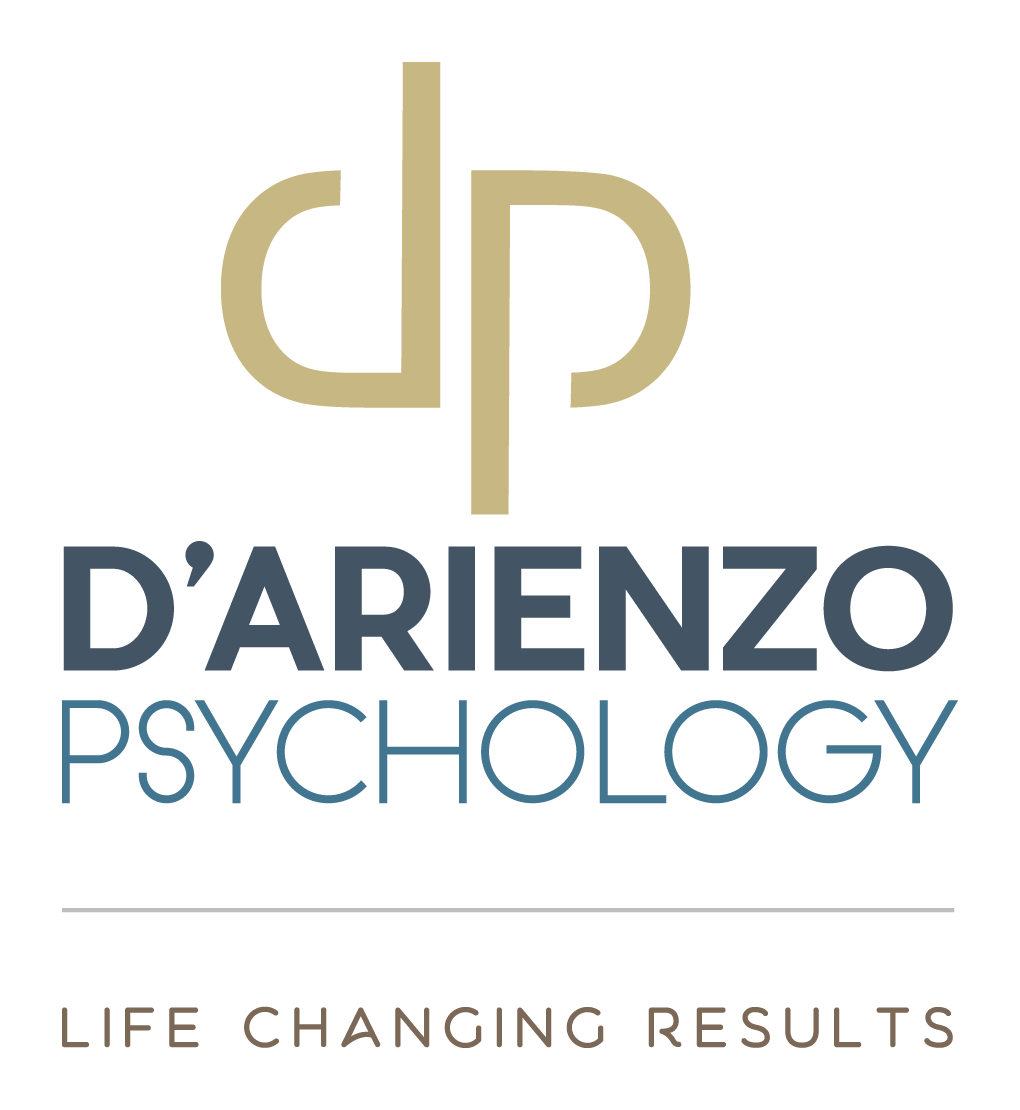 What Should I Do If I Experience Sexual Harassment (Continued)?
If your company does not remedy the situation, contact the          local EEOC office. 
To find the closest EEOC office: https://www.eeoc.gov/
EEOC is Equal Employment Opportunity Commission
Retaliation for reporting harassment is against the law. You should not experience any retaliatory behavior.  If you do, immediately inform your supervisor Representative, or Human Resources, and or contact the EEOC if it is still not addressed effectively by your company.
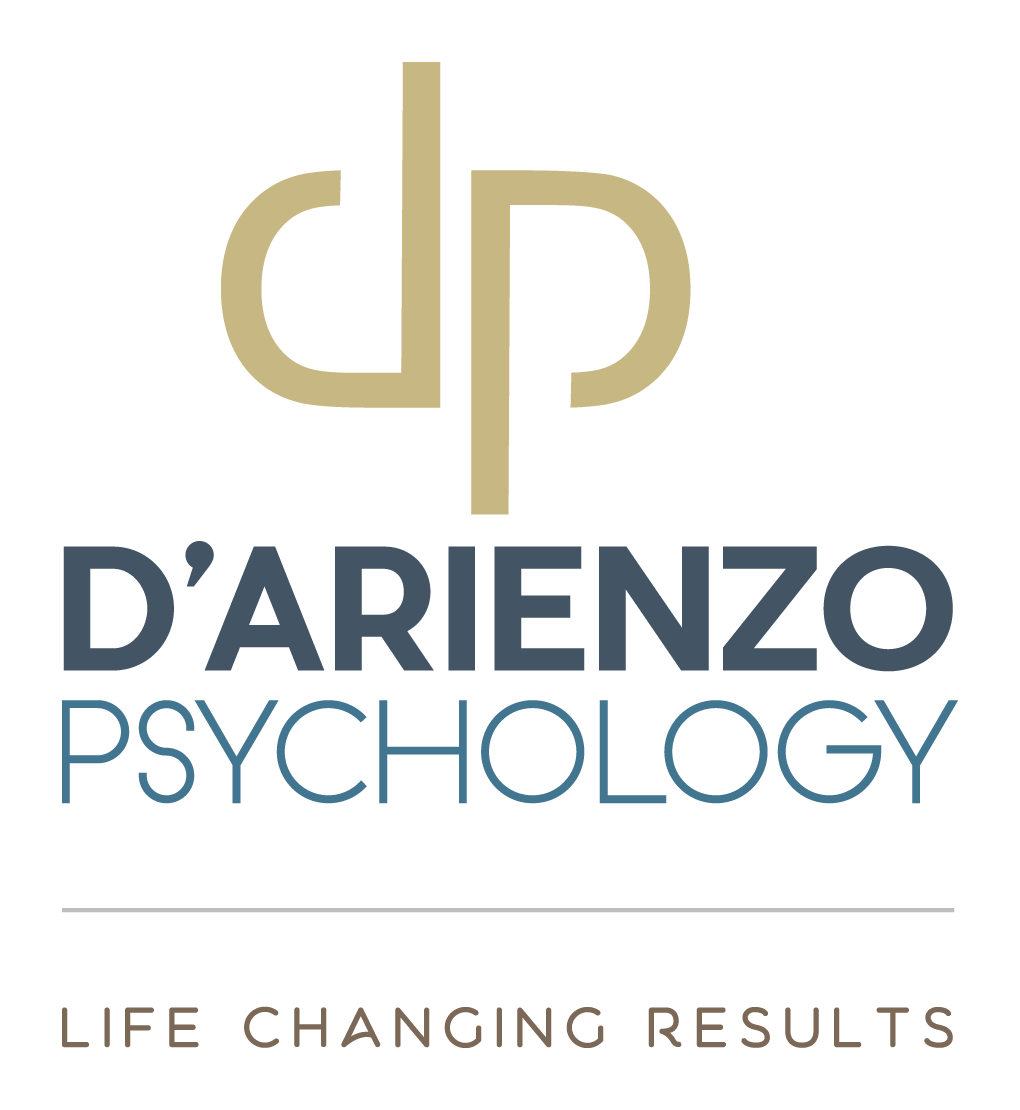 A Victim’s Response to Sexual Harassment
Fear of retaliation from harasser
Fear of being a troublemaker
Desire to handle it yourself
Embarrassed about being seen as a “victim”
You and all of your co-workers deserve a workplace free from harassment and intimidation.
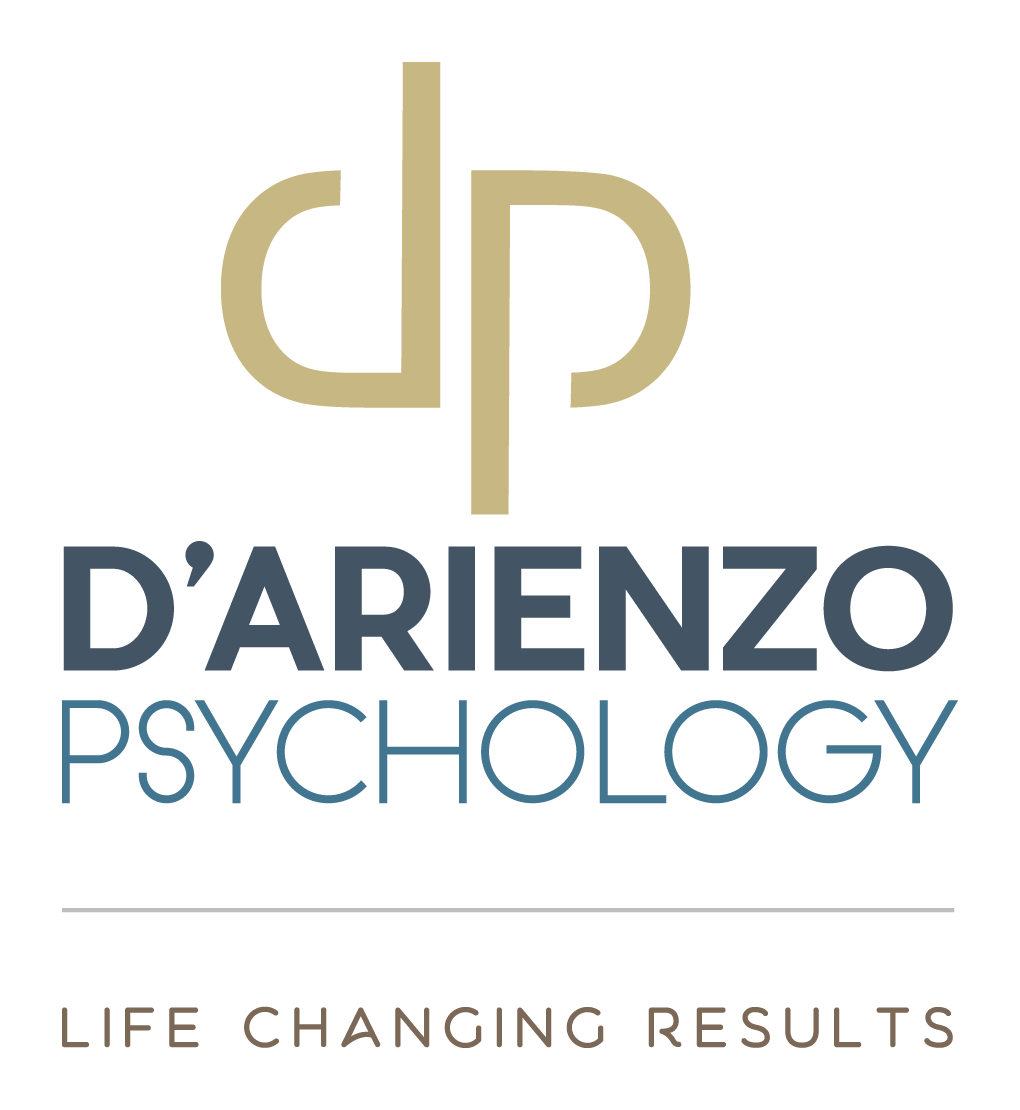 If You are the Accused Harasser
The act of harassment, by itself, is an unlawful act.
The harasser can be held personally liable for damages.
A victim may be entitled to damages even though no employment opportunity has been denied and there is no actual loss of pay or benefits.
Take the complaint seriously.
In all cases, STOP THE OFFENDING BEHAVIOR IMMEDIATELY.
Be aware that sexual harassment may result in disciplinary actions, up to and including termination.
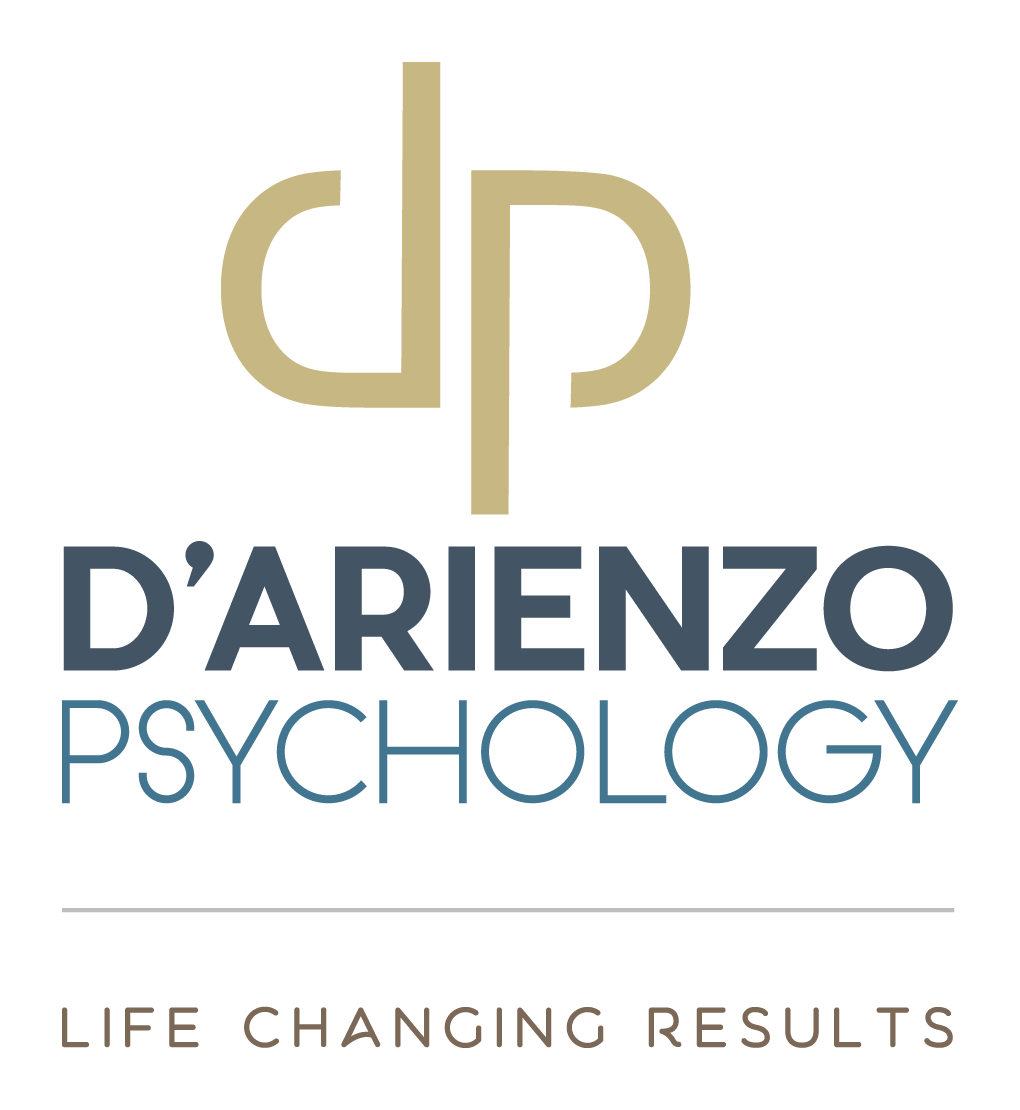 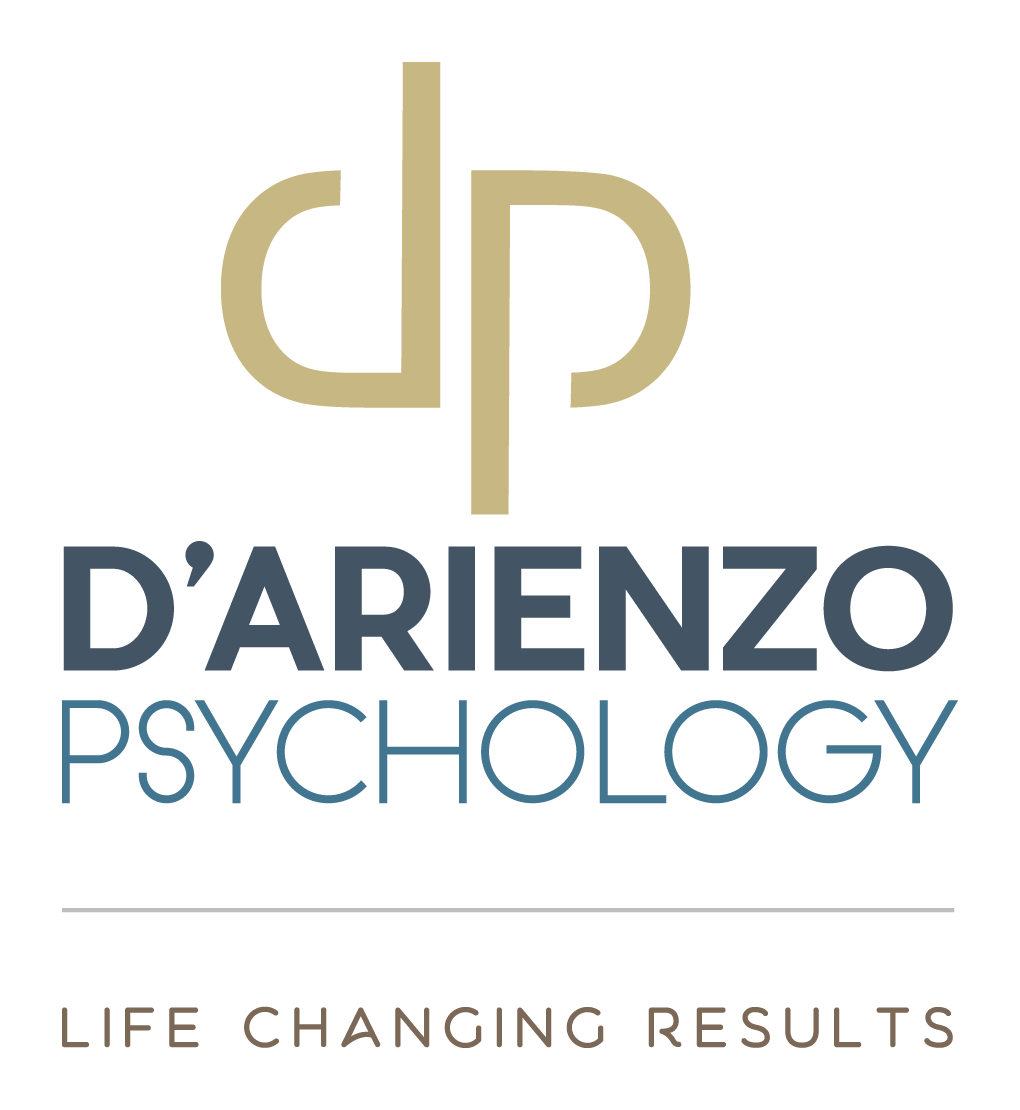 Sexual Harassment: What Should I do?
What Should I Do If I Receive a Complaint of Sexual Harassment?

Inform the alleged harasser that the company does not tolerate or condone sexual harassment

Inform the alleged harasser that the company takes complaints of sexual harassment very seriously

Inform the alleged harasser that the company will immediately investigate the matter

Document the complaint and all your future actions, events, and interviews  related to the complaint.


IMMEDIATELY REPORT IT TO THE APPROPRIATE PERSON IN MANAGEMENT!
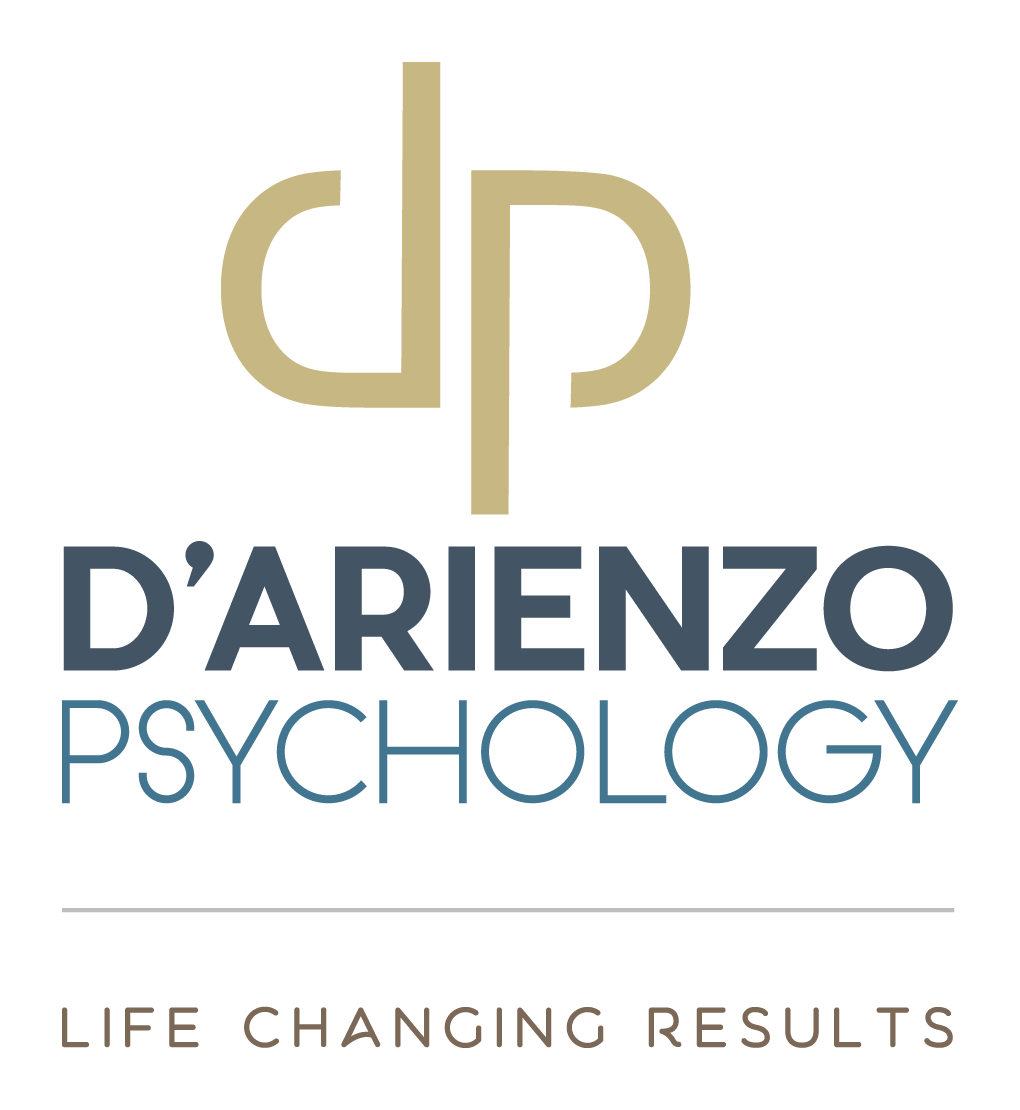 Supervisor  or HR Sexual Harassment  Decision Roadmap . Follow Your Companies  Grievance Procedure  or SOP.
Tangible Employment Action?
NO - Hostile Environment
YES - Quid Pro Quo
Were the supervisor’s actions severe and pervasive?
Was the acceptance or rejection of the harassment the cause of the tangible employment action?
YES - Then employer is vicariously liable for supervisor’s harassment, UNLESS employer establishes Ellerth two-step affirmative defense.
NO
YES
Then no Title VII liability
Then employer is vicariously liable for supervisor’s harassment
STEP ONE -Did the employer exercise reasonable care to prevent and correct promptly any sexually harassing behavior?
STEP TWO - Did the employee unreasonably fail to take advantage of any preventive or corrective opportunities provided by the employer or to avoid harm otherwise?
If YES to both steps
If NO to either step
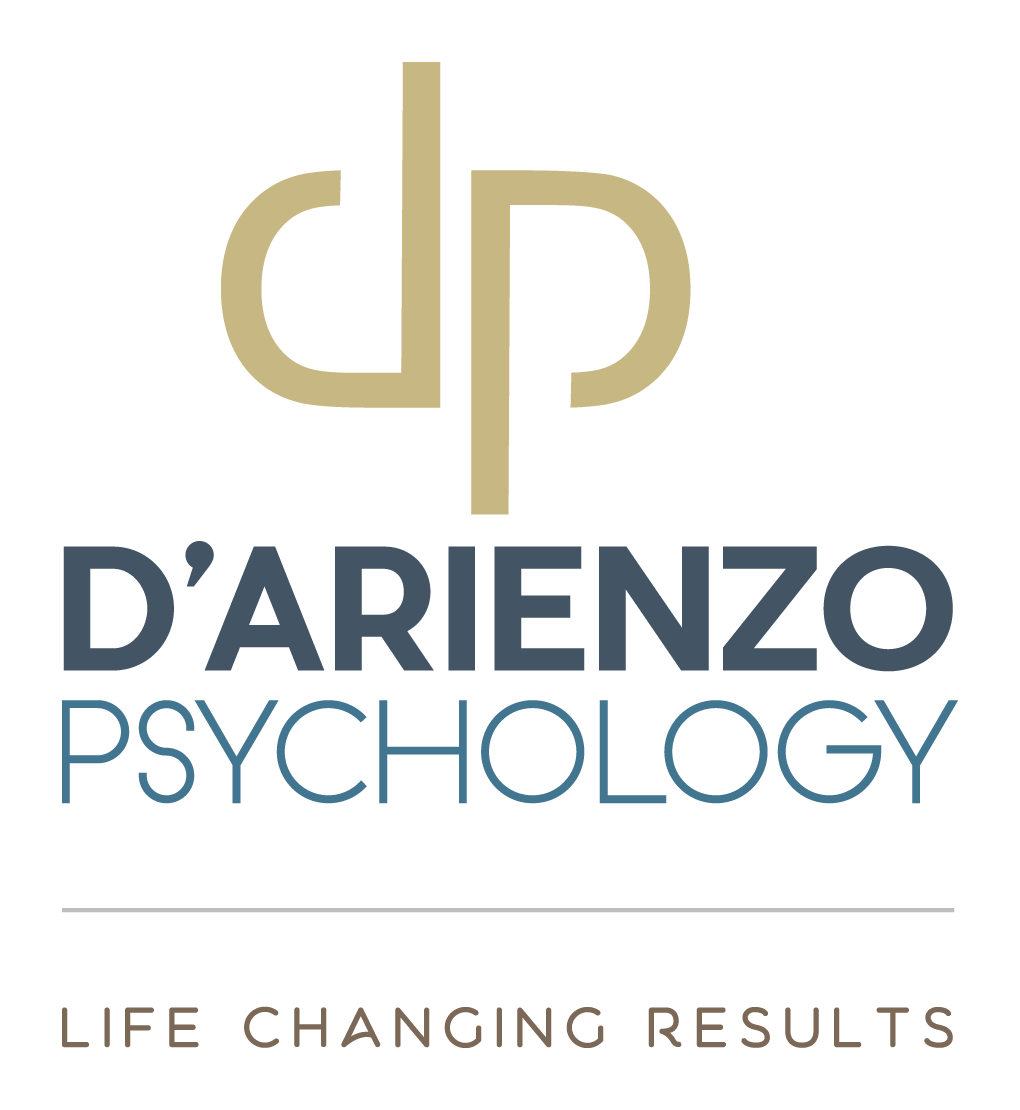 Questions to Ask the Victim
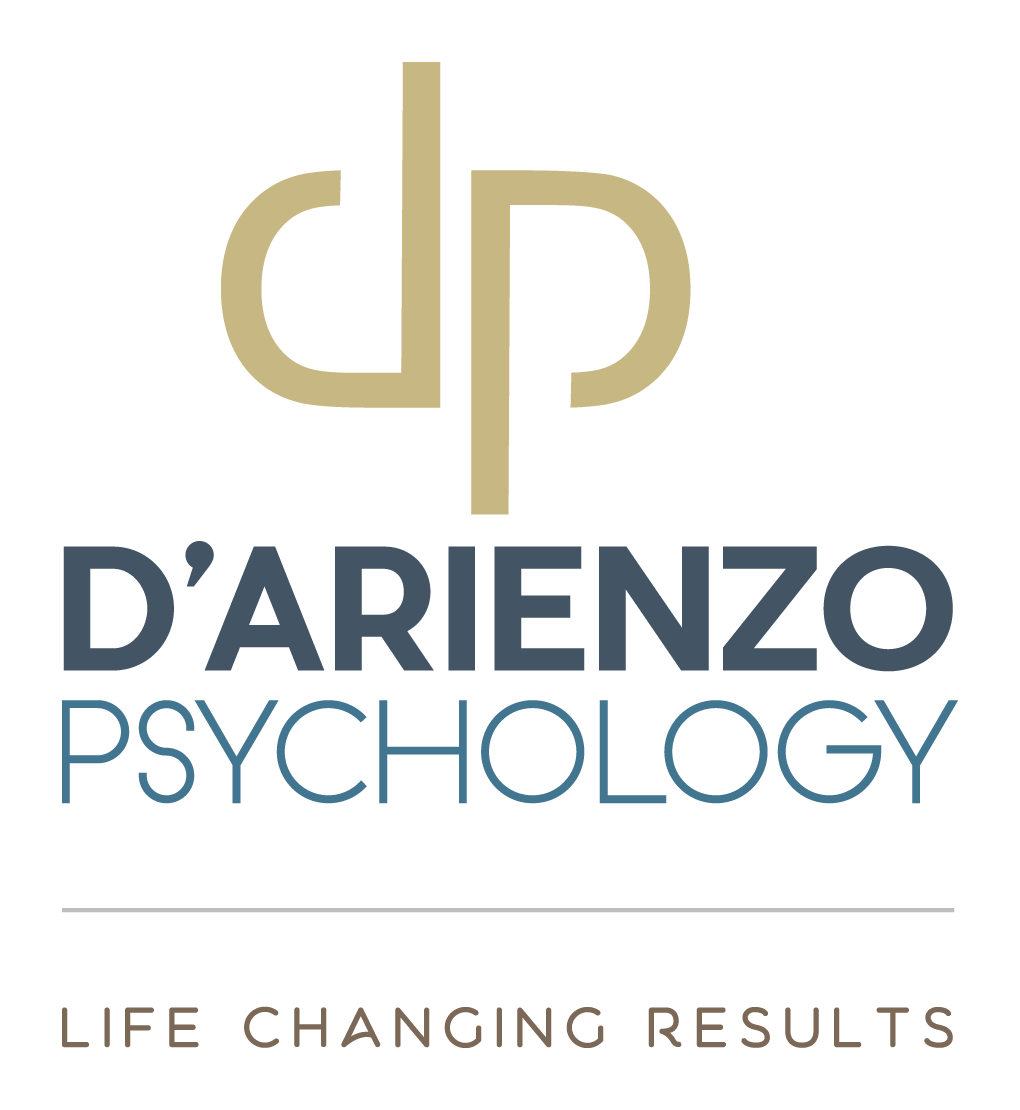 DO NOT Ask the Victim these Questions
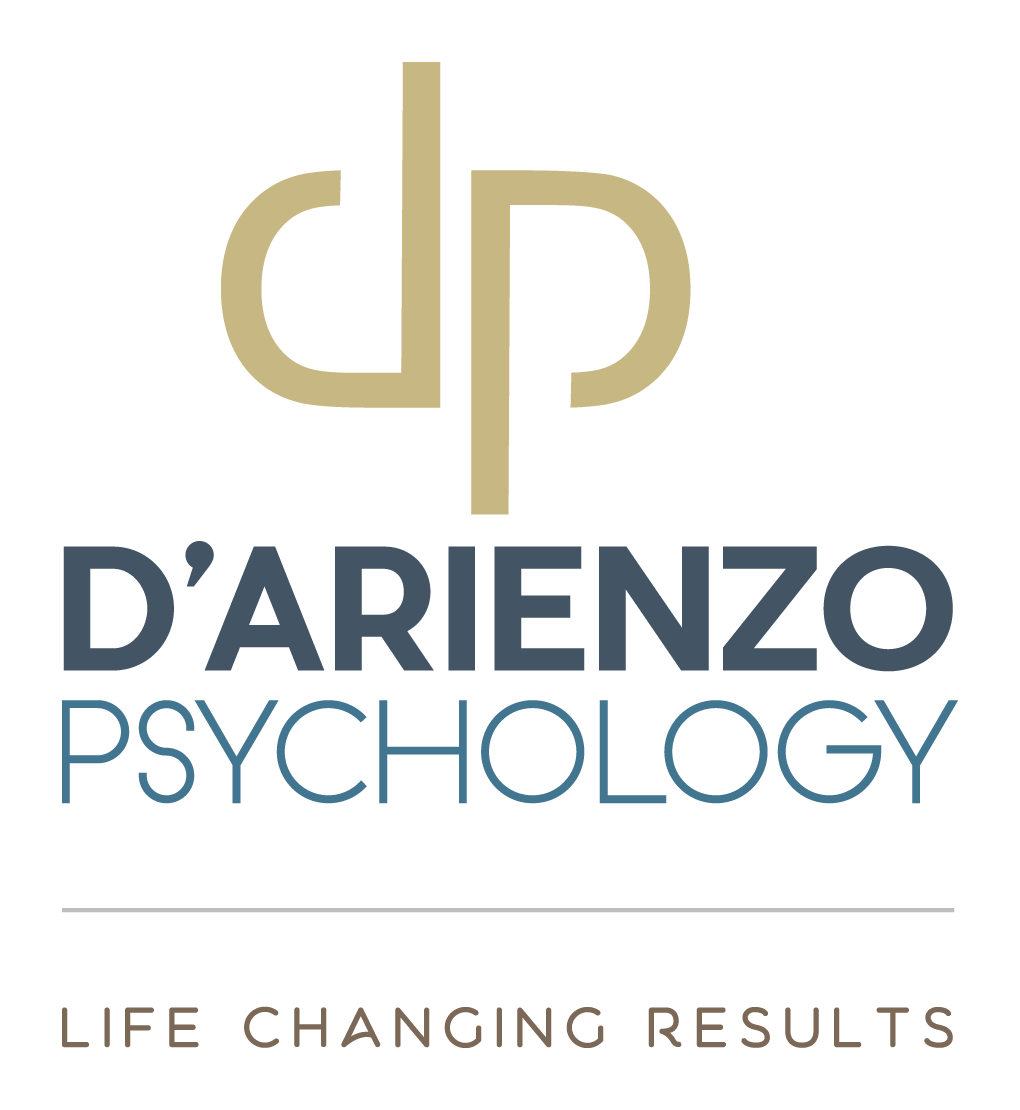 What to Keep in Mind When Speaking to and Interviewing the Alleged Perpetrator
Describe the circumstances surrounding the complaint.
Be serious and to the point.
Be unbiased.
Stay on the topic.
Ask the person to respond to each allegation separately.
Tell the alleged harasser that the behavior must stop.
Document the meeting.
Take appropriate action based on your findings.
Follow up with the person who filed the complaint.
How to Speak and Interview  Witnesses
Do not initially identify the alleged recipient or alleged harasser.
Have the witness describe the situation and circumstances of the alleged harassment.
Focus on the witness's observations.
Talk in private.
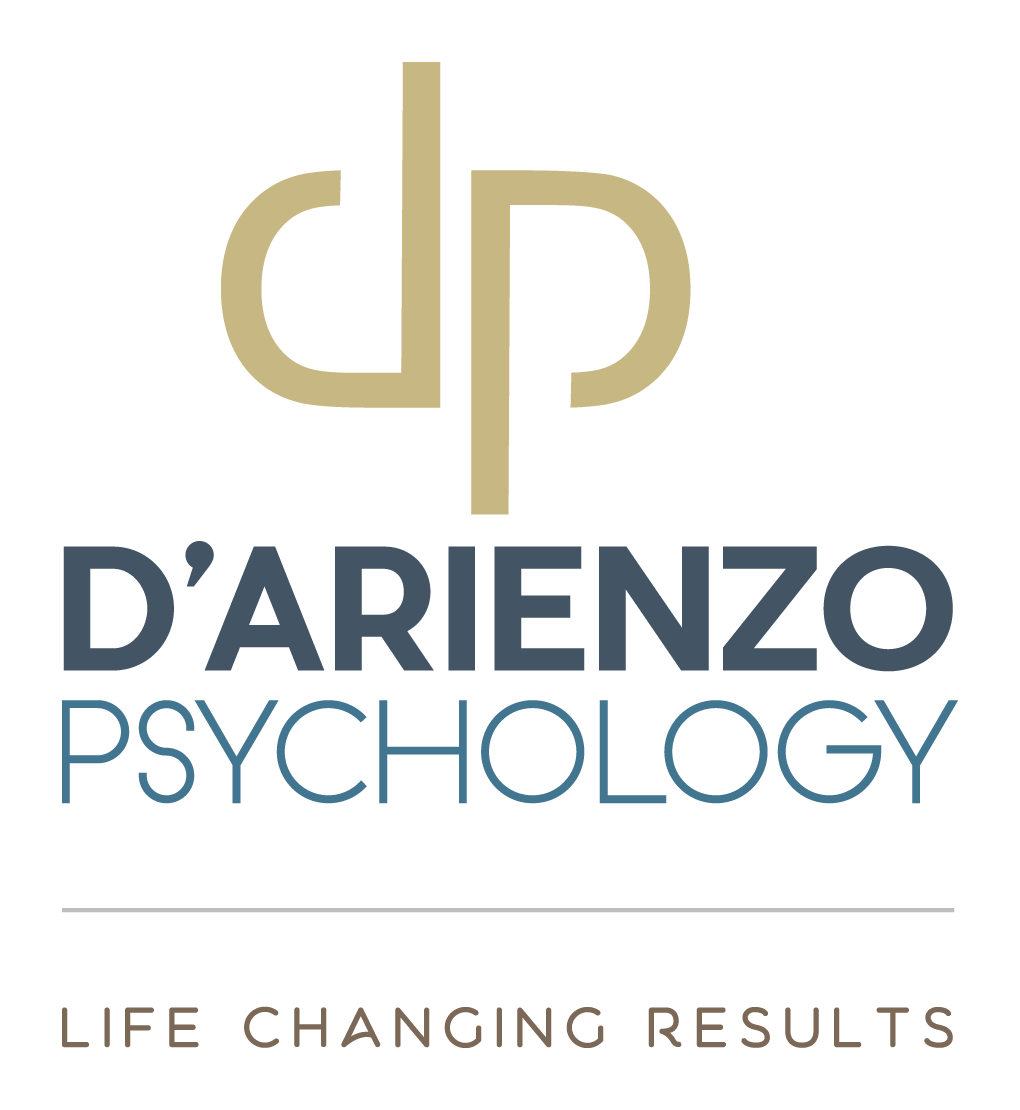 Do’s and Don’ts of Harassment
Do’s:
DO investigate the complaint fully in as confidential a manner as possible

DO make certain all employees have received written non-discrimination and harassment policies and procedures
 (employee handbook)
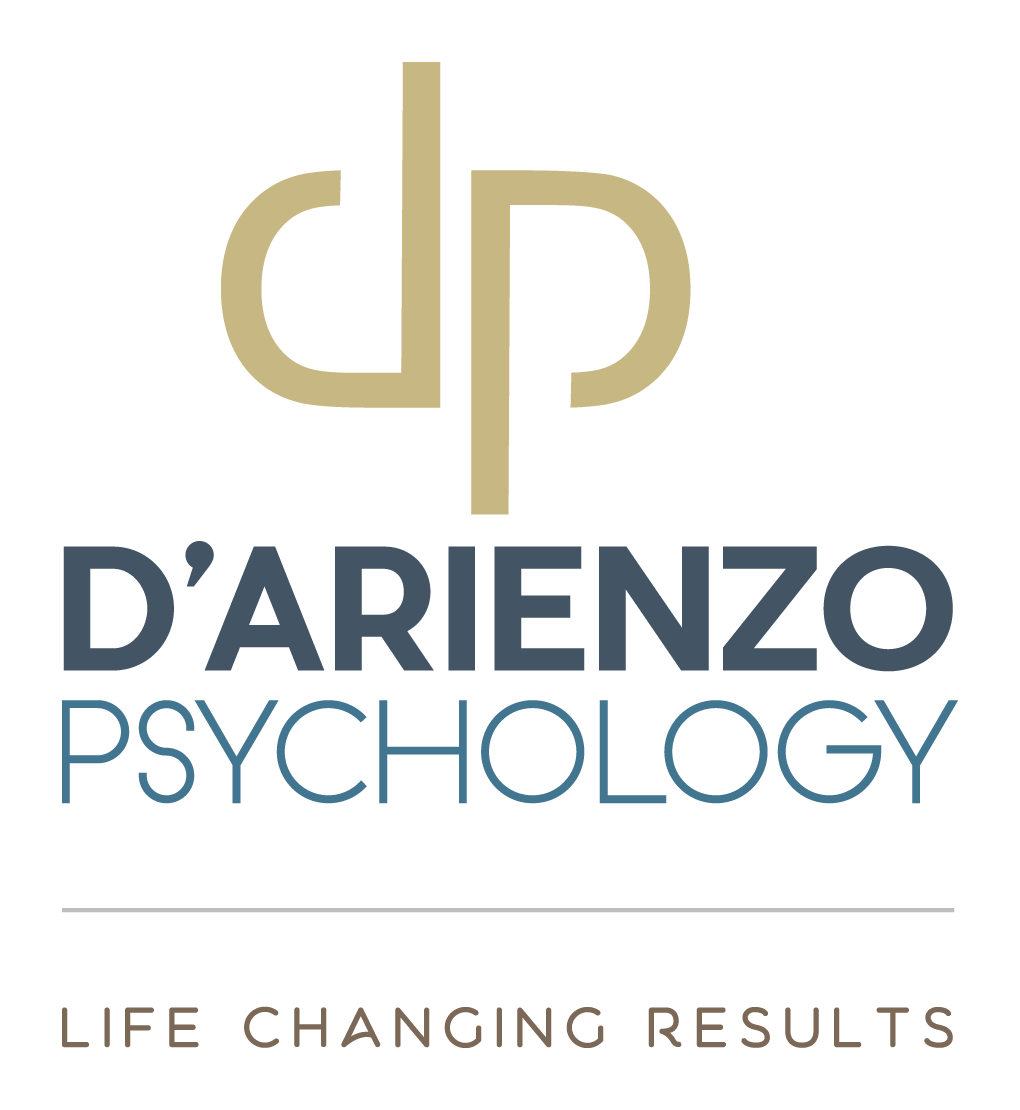 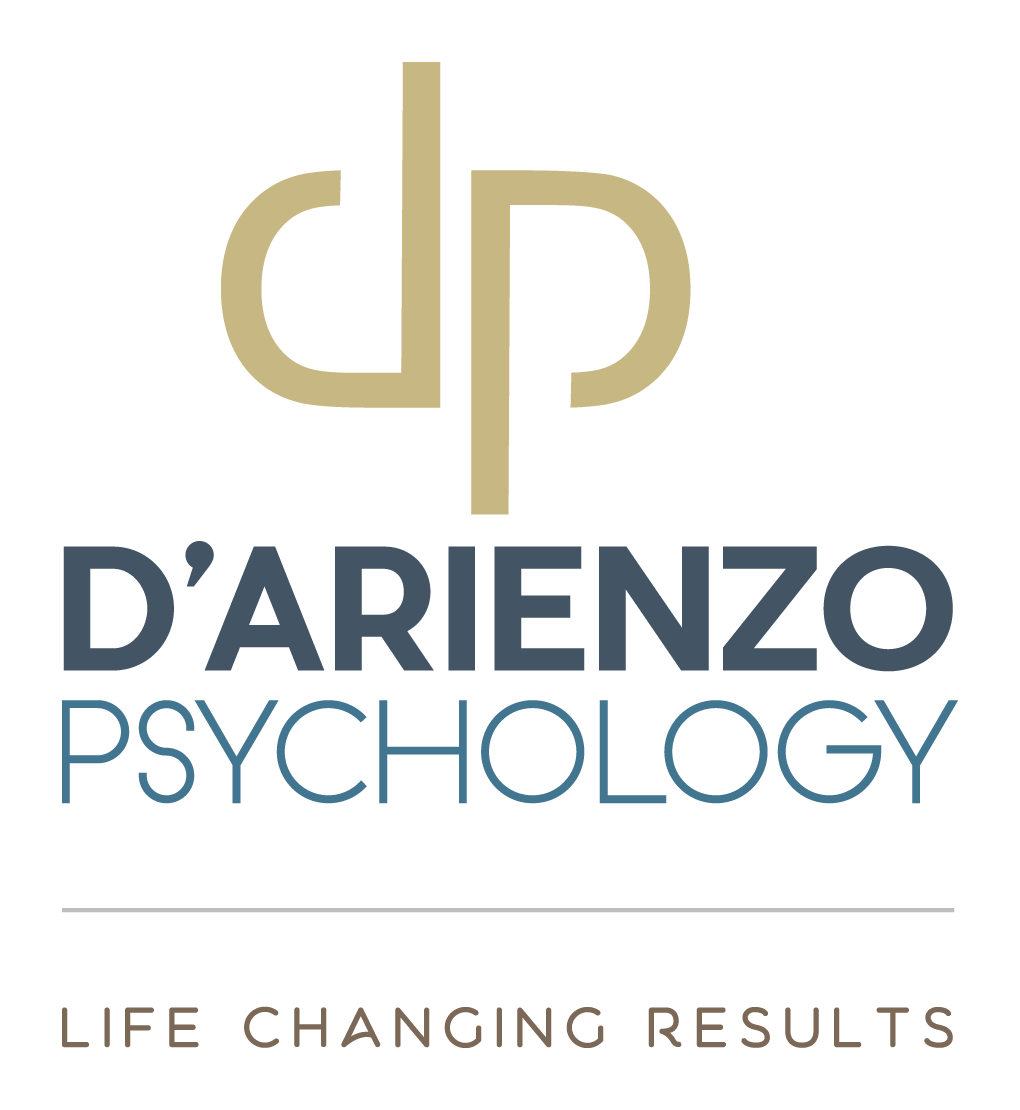 Do’s and Don’ts of Harassment
Do’s:

DO host annual meetings regarding sexual harassment prevention

DO follow company policies and procedures and apply them consistently and uniformly

Do remove reporting barriers by appointing a female personnel officer as the representative to hear all initial sexual harassment complaints
Do’s and Don’ts of Harassment
Don’ts:
DON’T trivialize employee complaints

DON’T attempt to “work out” harassment complaints on your own

DON’T just shift employees around
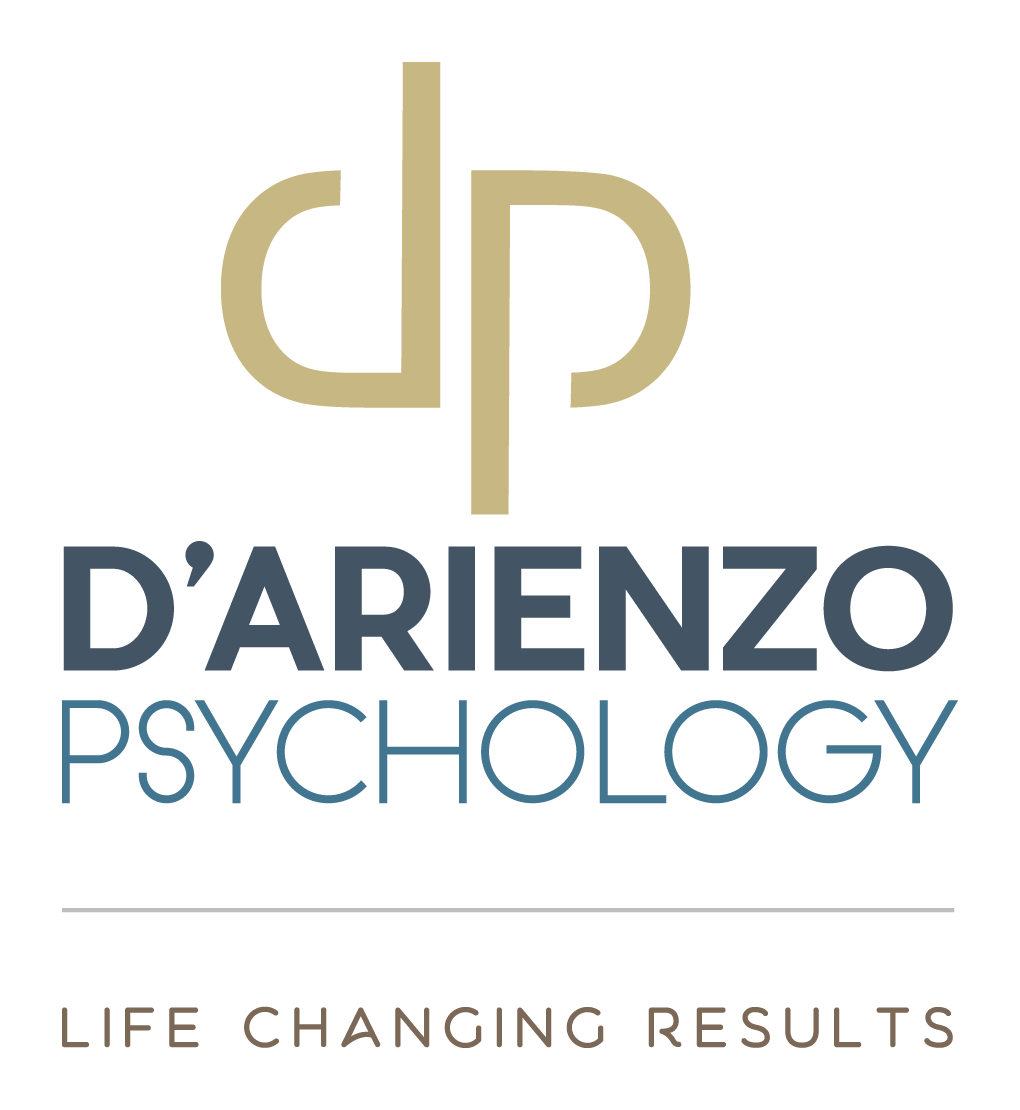 Do’s and Don’ts of Harassment
Don’ts:
DON’T engage the complainant in lengthy discussions regarding the complaint. Keep the discussions and interviews formal.

DON’T sit on a complaint hoping that it will simply blow over
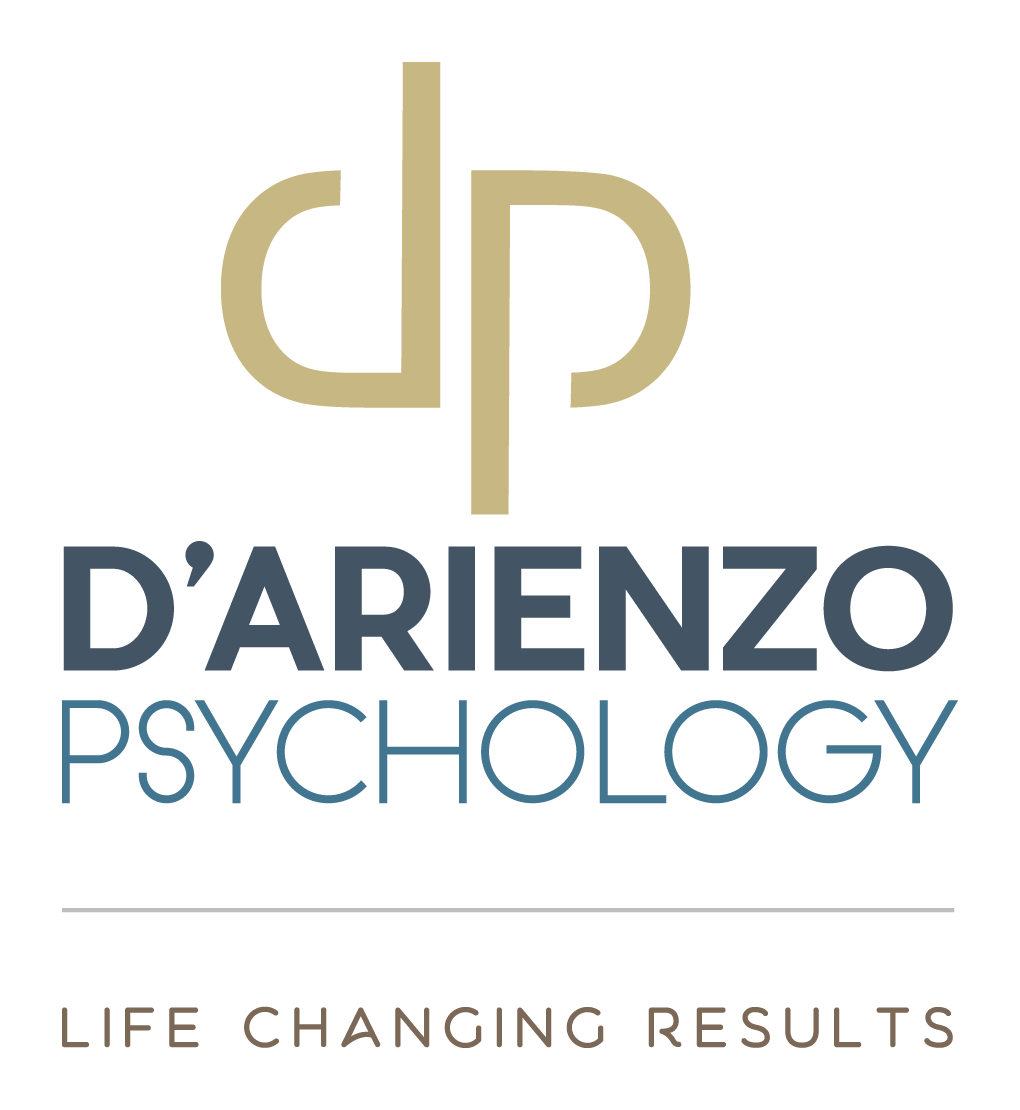 Written Sexual Harassment Policy
Statement that sexual harassment is against the law and against company policy

Disciplinary action

Examples of sexual harassment

Complaint procedure

Appropriate company officials to receive and investigate complaints
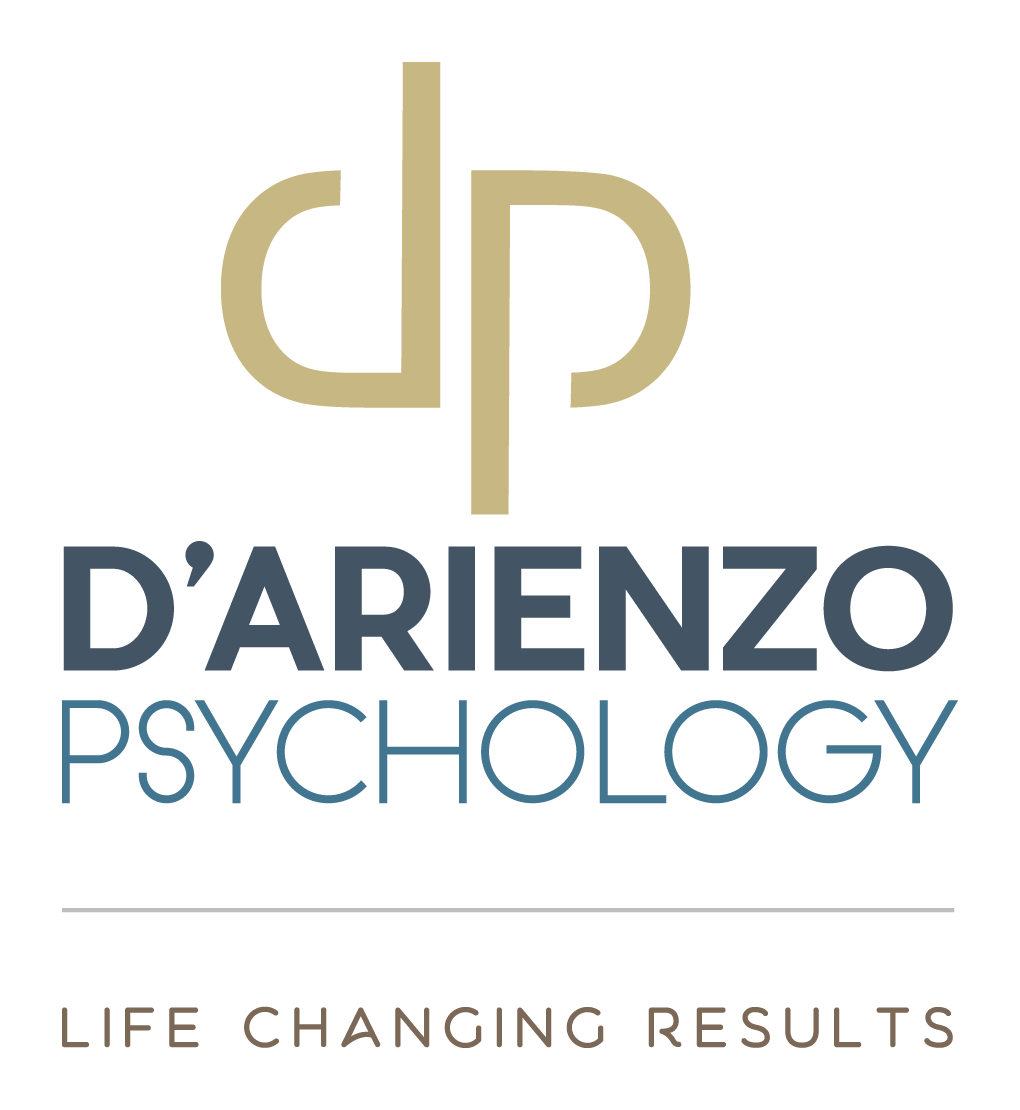 Retaliation
It is against the law to retaliate against someone who alleges sexual harassment. This protection applies to those applying for employment, current employees, and former employees and also includes those participating in an investigation, preceding, hearing or litigation related to a sexual harassment case. If anyone, other than the accused, is assisting with a case in any way, voluntarily or involuntarily, they should be free of any adverse impact by the company. Companies must be aware of these laws and ensure all people are protected when an investigation and/or case ensues and has ended.
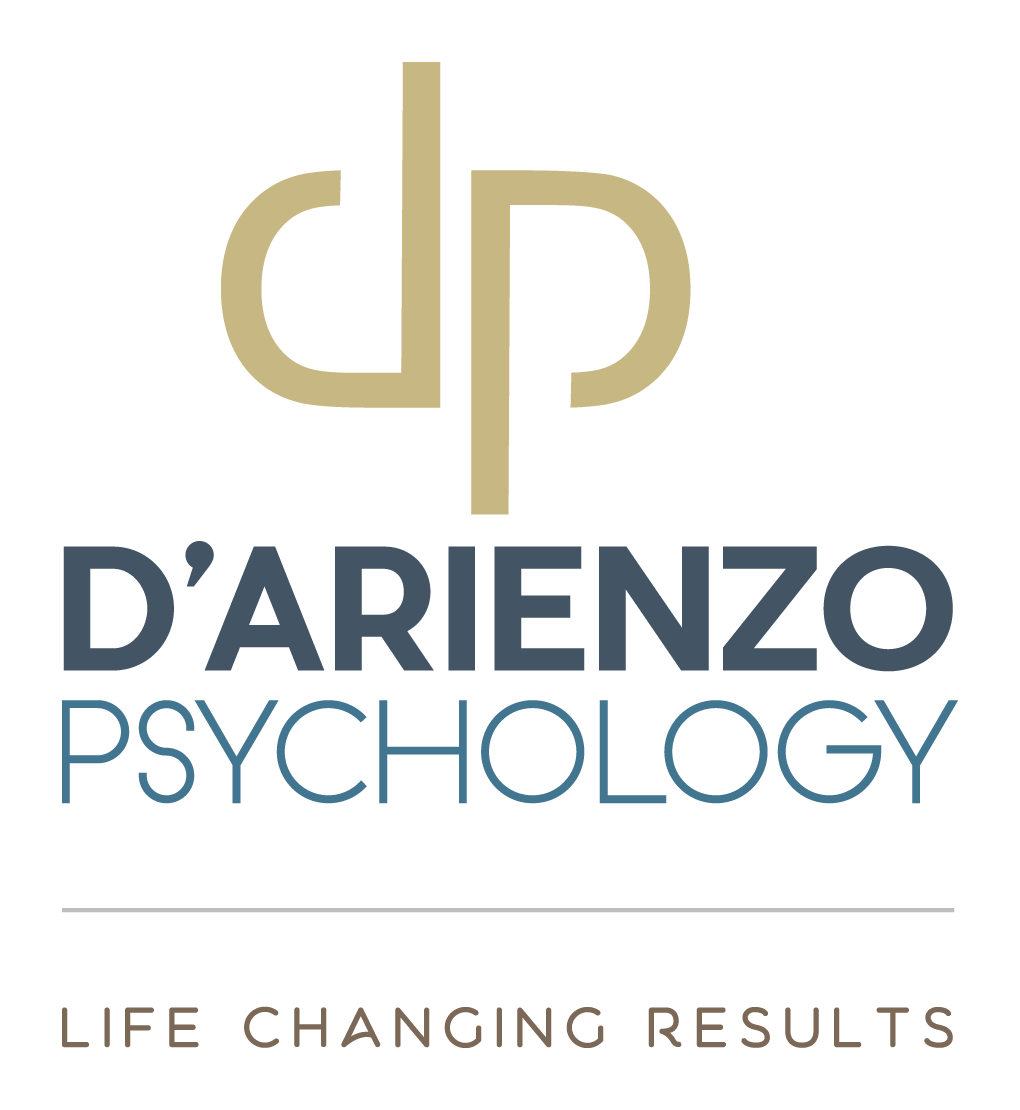 Prevention
Familiarize yourself with your company’s sexual harassment policy and better than that, ensure that your company has one.
Err on the side of caution.
Before you act, ask yourself, “Would I want to see this broadcast on the local news or on social media?”
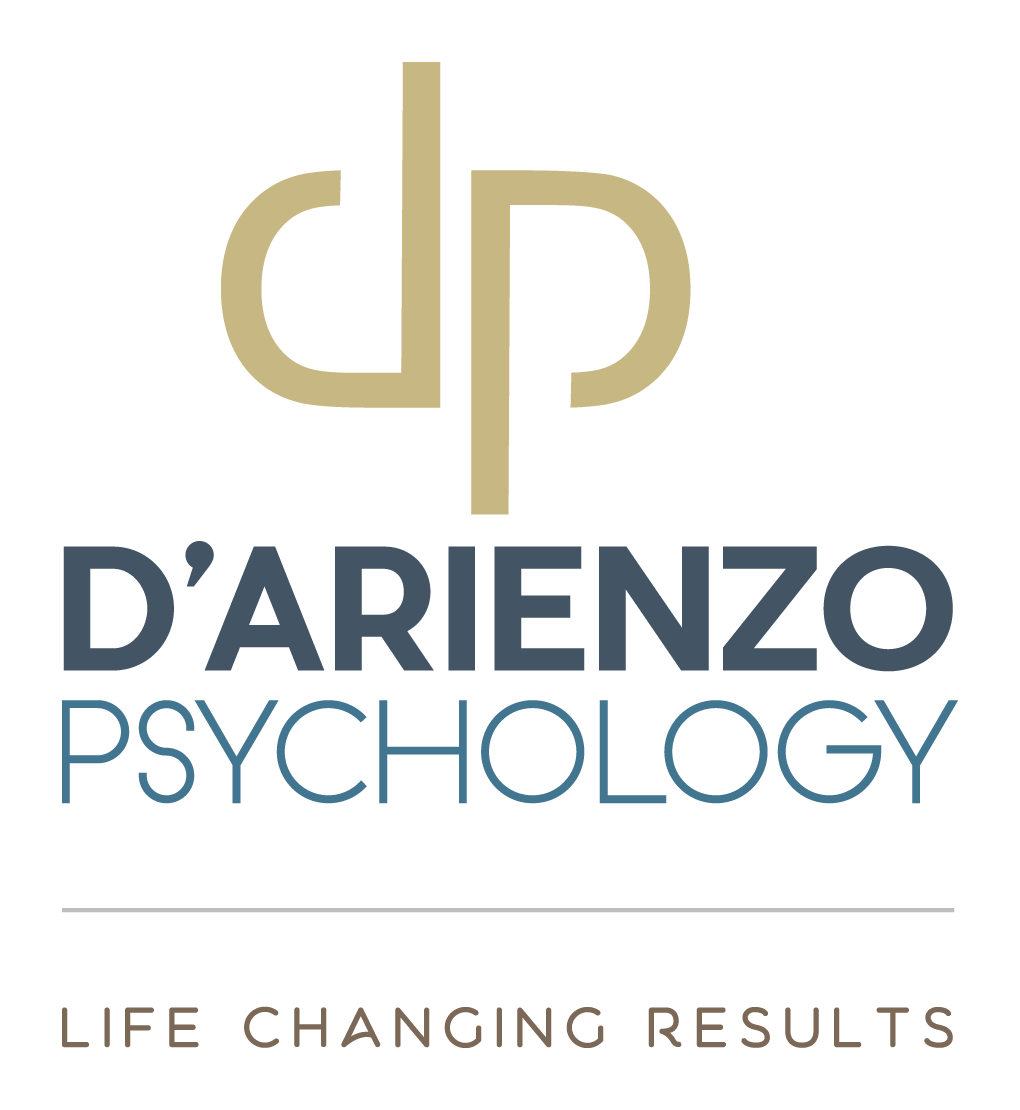 More Prevention: Changing Company Culture to Eliminate Sexual Harassment
Trainings are an ideal method for leaders to guide the culture of their businesses.
Consider implementing yearly sexual harassment training or workshops in addition to onboarding  training. 

Trainings or Workshops Should Include:
Anonymous surveys  to assess a whether there is inappropriate conduct or behavior in the workplace.
Small break out groups to discuss experiences and generate actionable solutions and process improvements  to continue to improve company culture and eliminate sexual harassment. 
A review of what constitutes sexual harassment (hostile environment and tangible employment action).
A review of the company’s policies and responses to allegations.
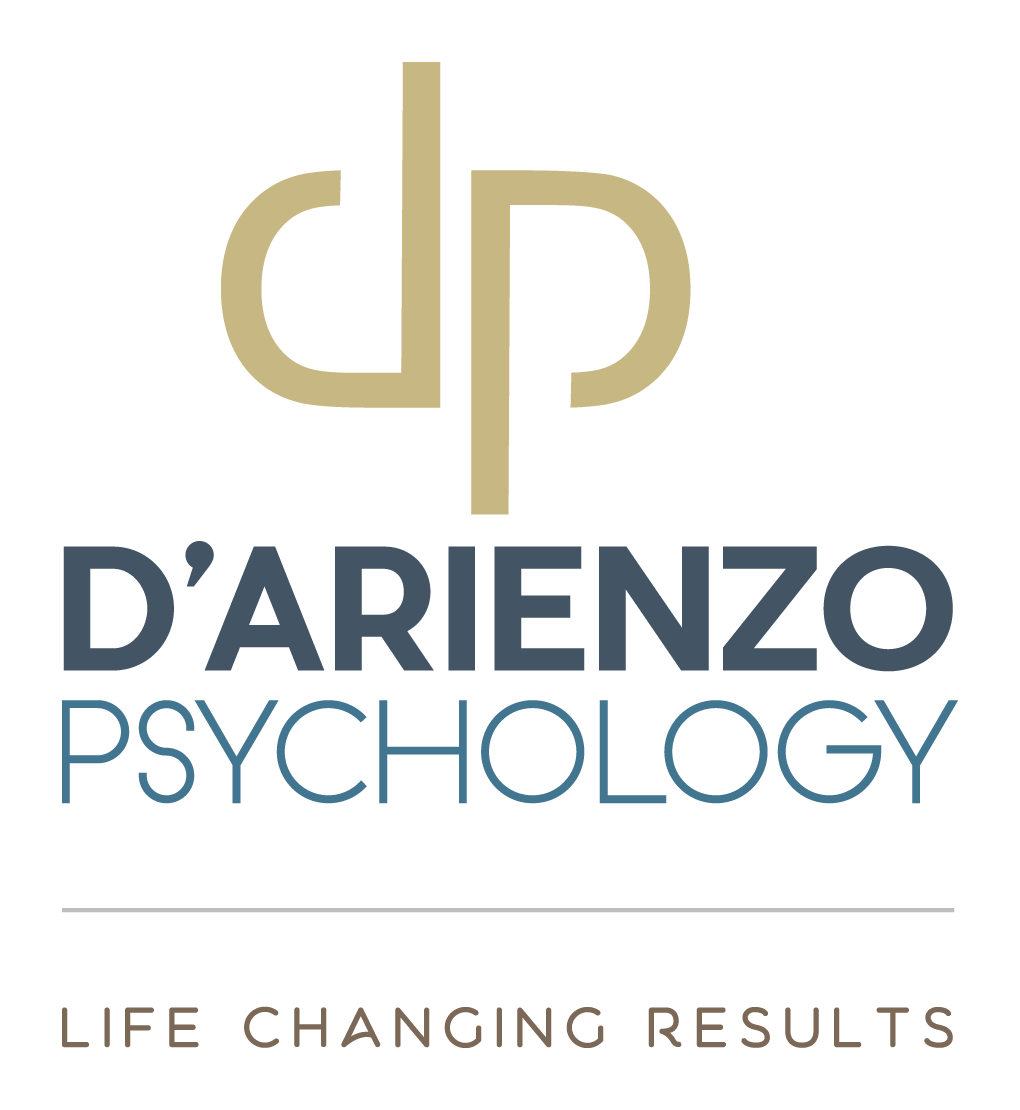 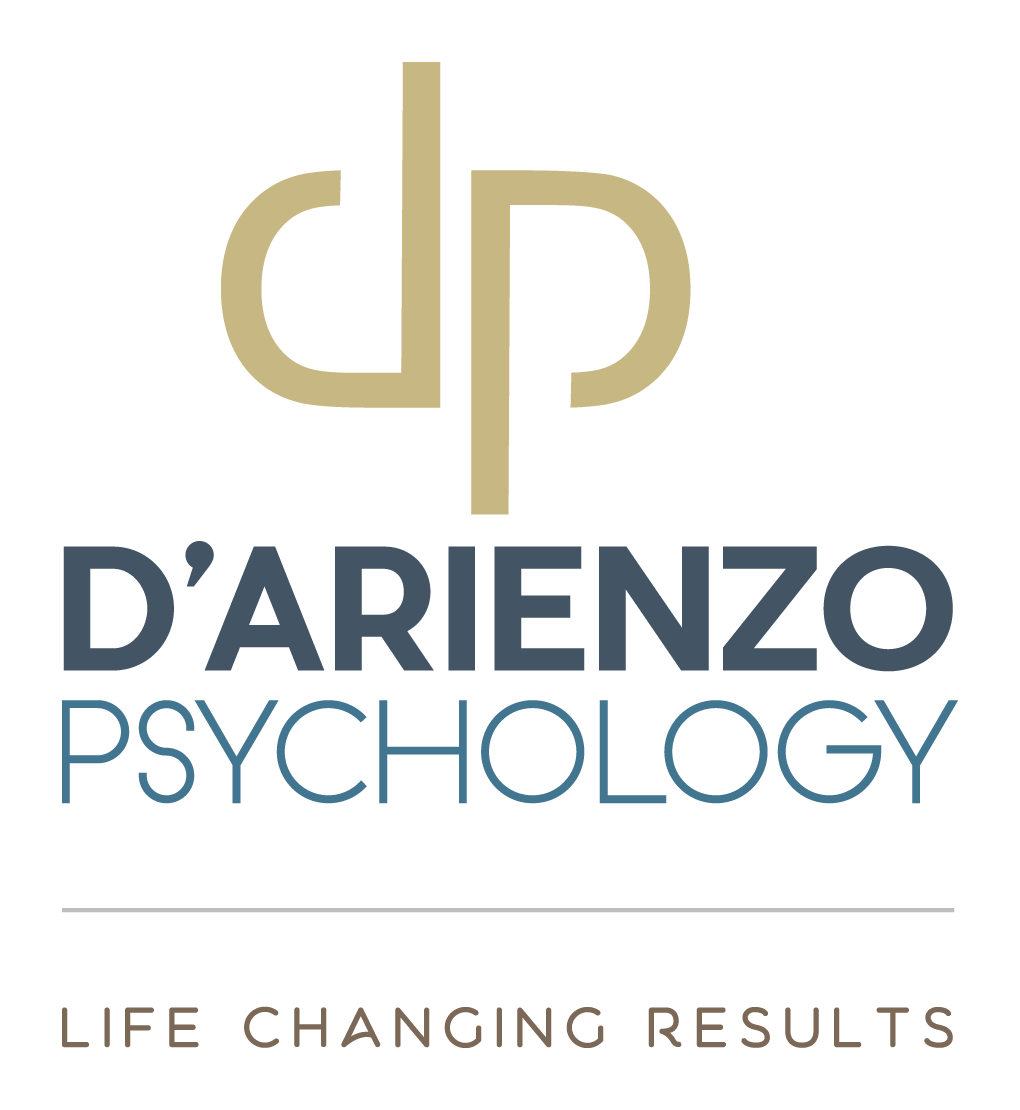 More Prevention: Changing Company Culture and Eliminating Reporting Obstacles
SH Representative Personnel Officer
In or out of HR
Sexual Harassment Ombudsman 
Confidential processing and management of cases
Tracks and posts frequency of reports

Task Force
Rotating leadership
Frequent interviews and surveys
Individual and group responsibility for culture
Specified training to address problems and corporate culture
Quick Review: Who Perpetrates Sexual Harassment?
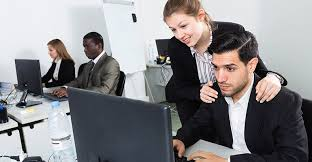 Anyone can harass, just as anyone can be the target of harassment, regardless of sex, sexual preference, age, or professional position.
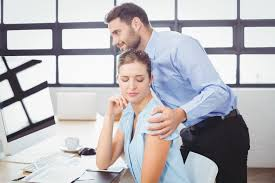 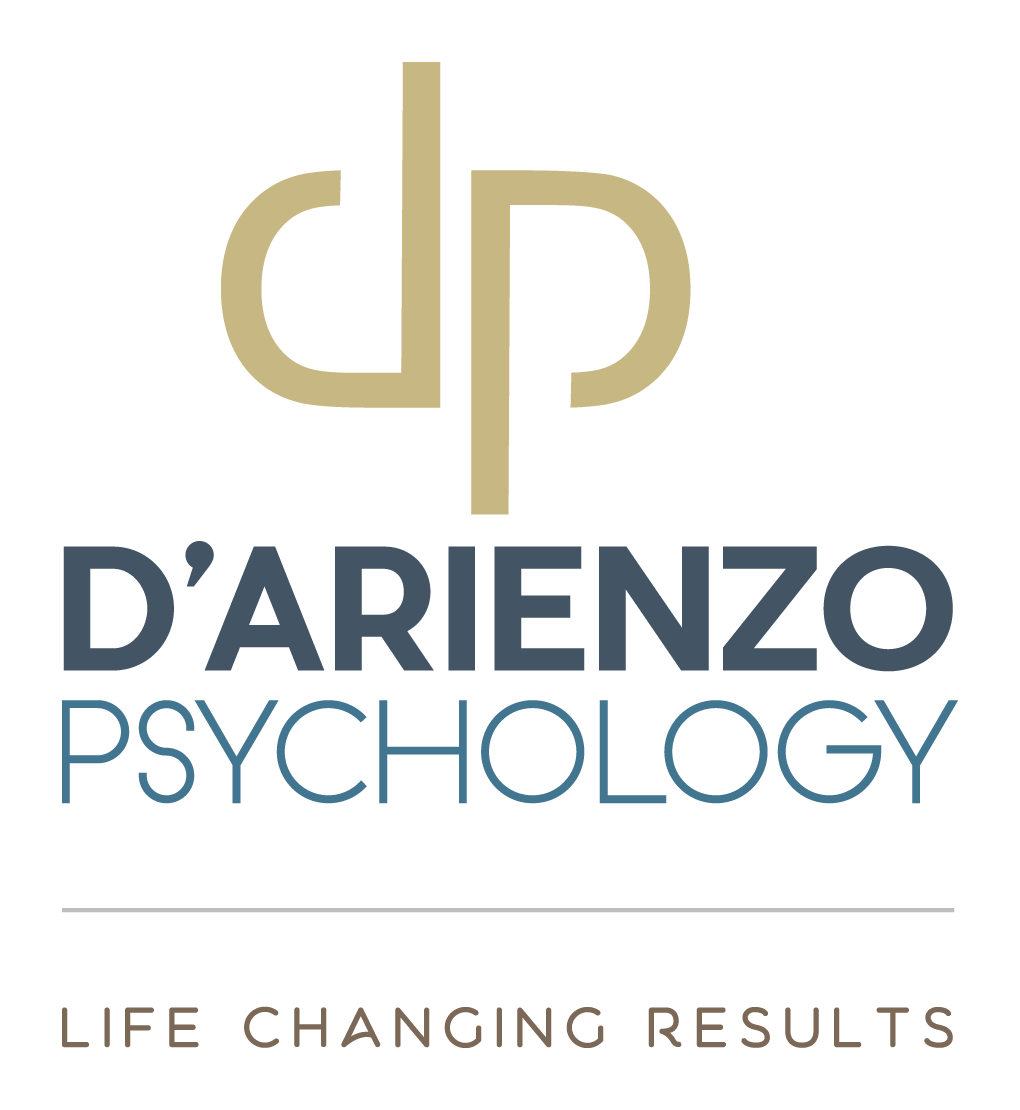 More Forms of Harassment
Covers any protected class:
	race
	color
	religion
	national origin
	age
	disability

Same rules apply
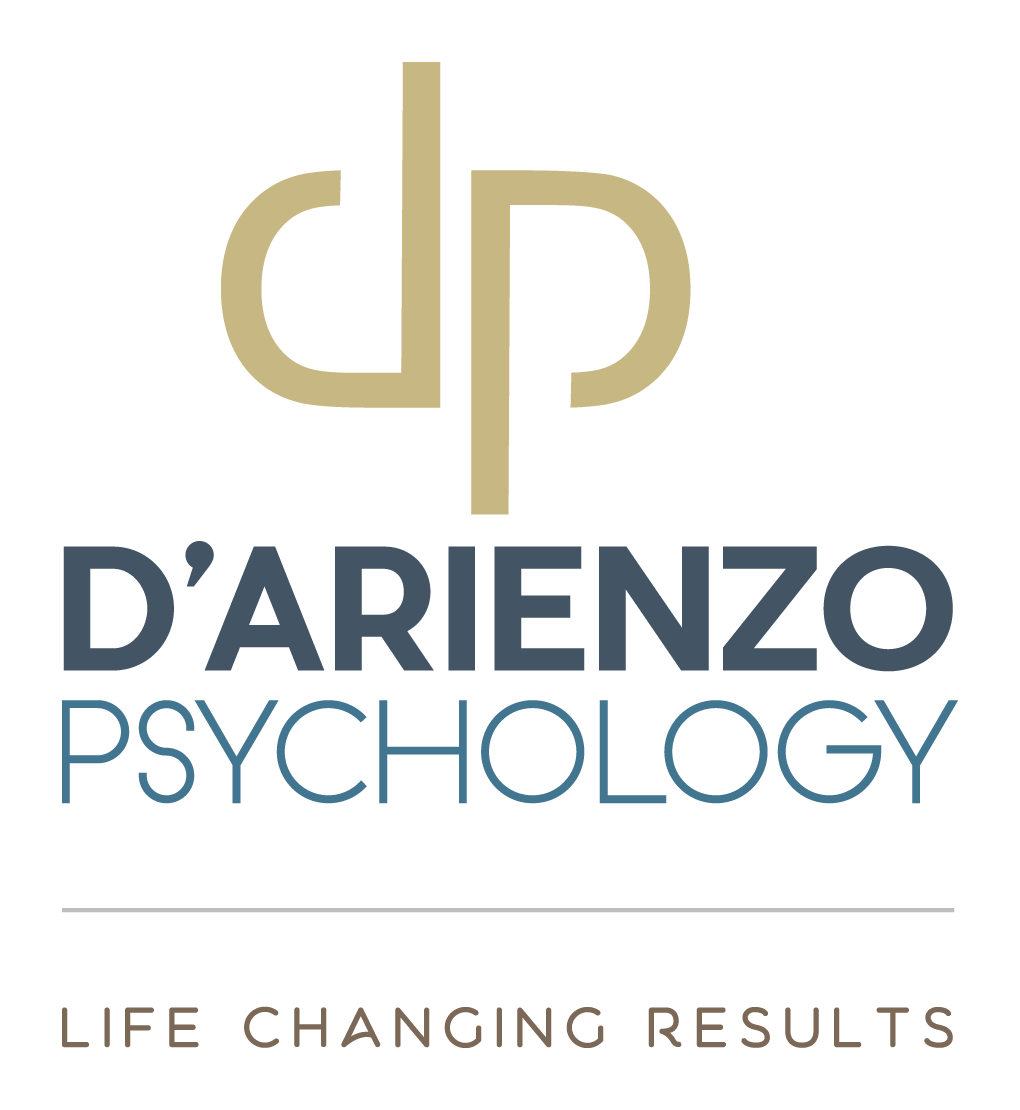 Thank You for Spending Time with Us Today!
Check out sexual harassment in the workplace  laws based on your state at 
https://www.ncsl.org/research/labor-and-employment/sexual-harassment-in-the-workplace.aspx
We would also encourage you to research the changing laws regarding the #Metoo Movement. These new laws are protecting workers even better!
https://nwlc.org/press-releases/fifteen-states-have-passed-new-laws-protecting-workers-from-sexual-harassment-in-wake-of-metoo-nwlc-report-reveals/
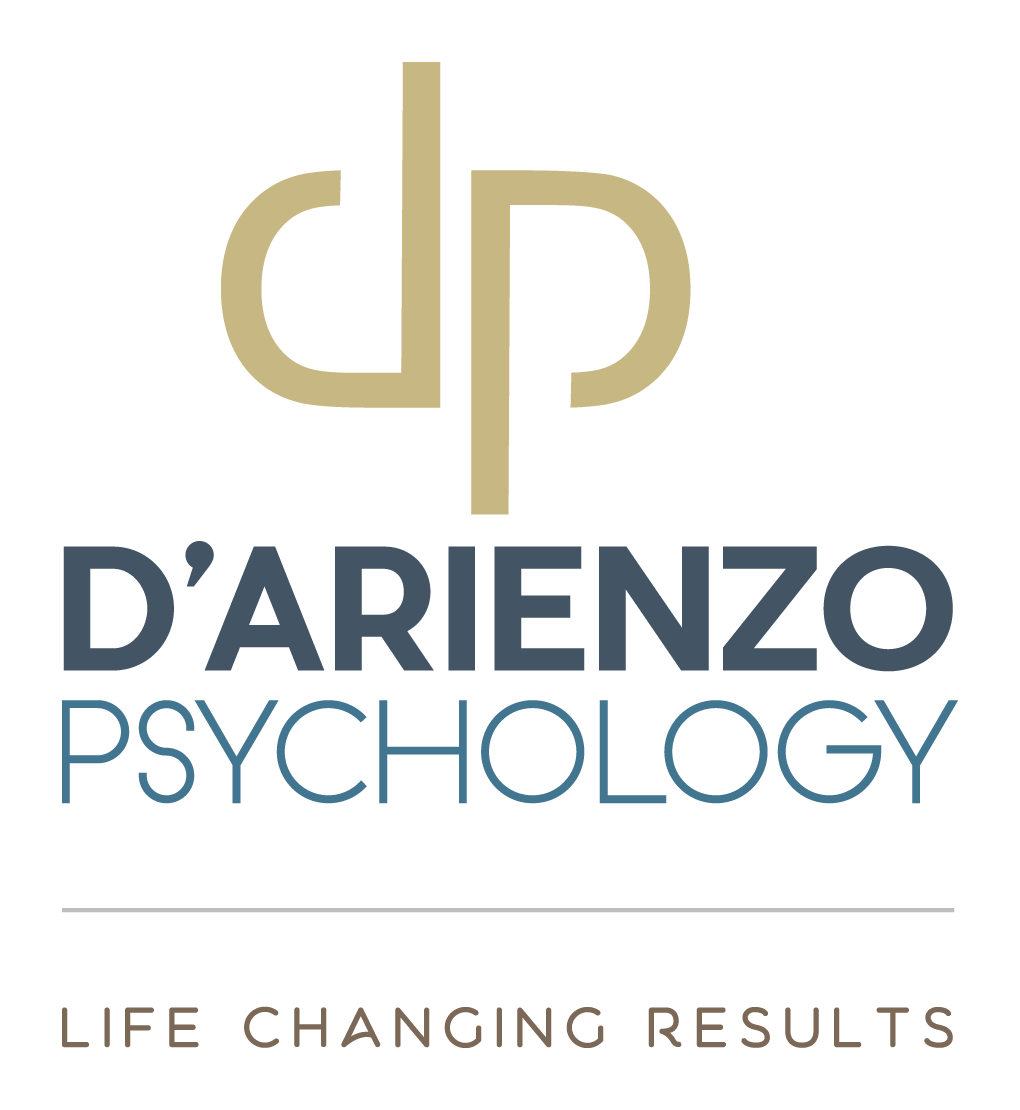